Foundation Jana De Koker
Voor een lach van een kind
Onze activiteiten
Onze activiteiten
Een vieruurtje voor iedereen!
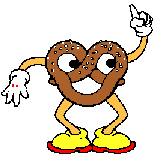 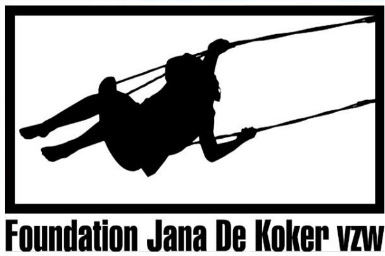 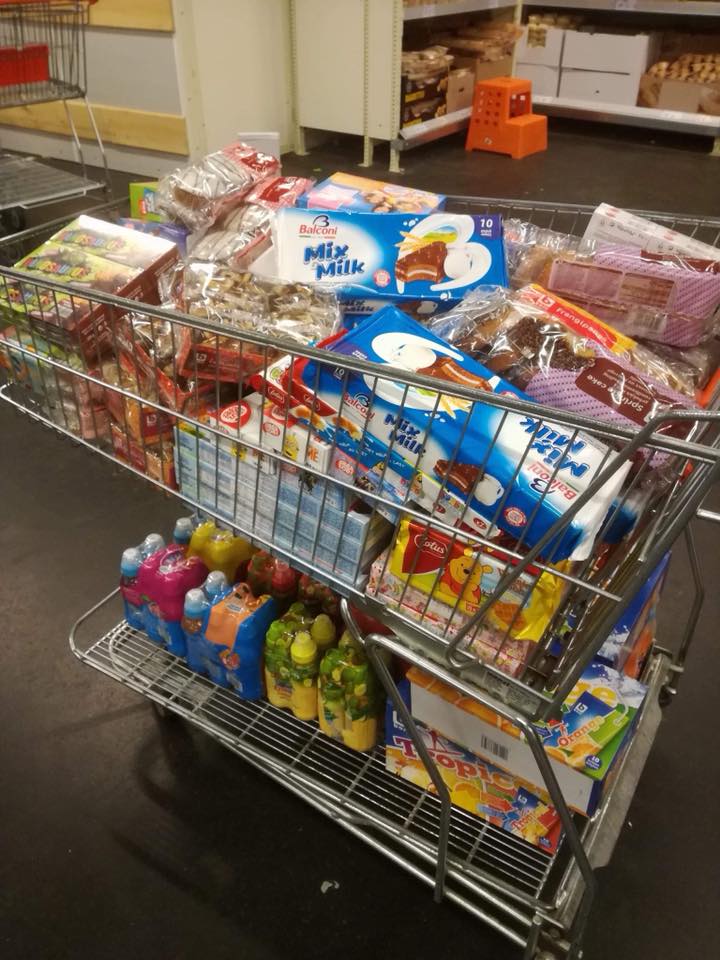 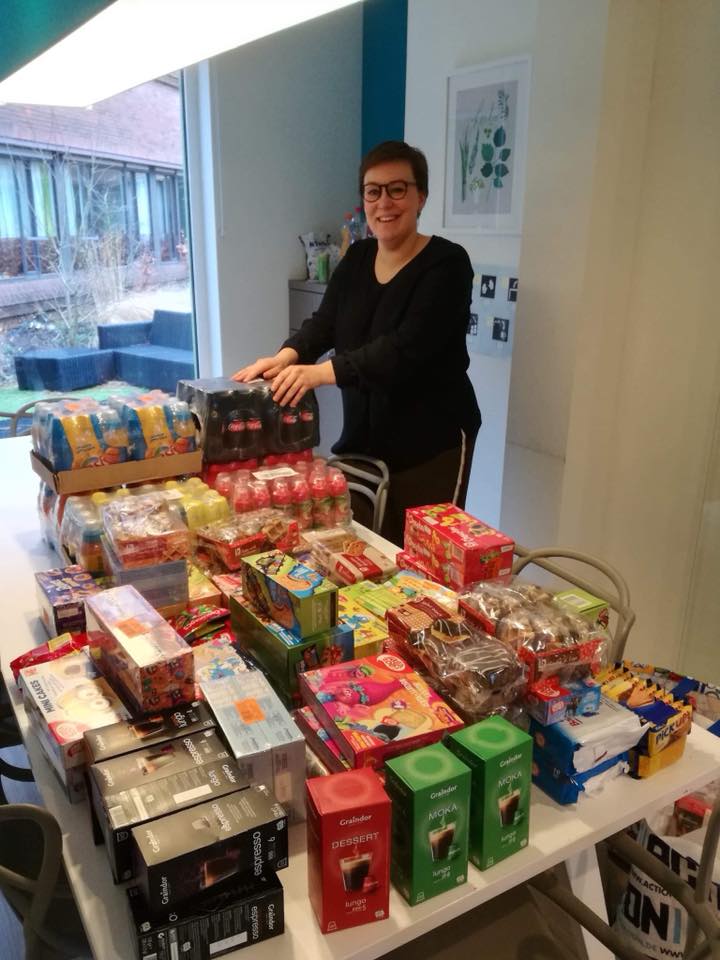 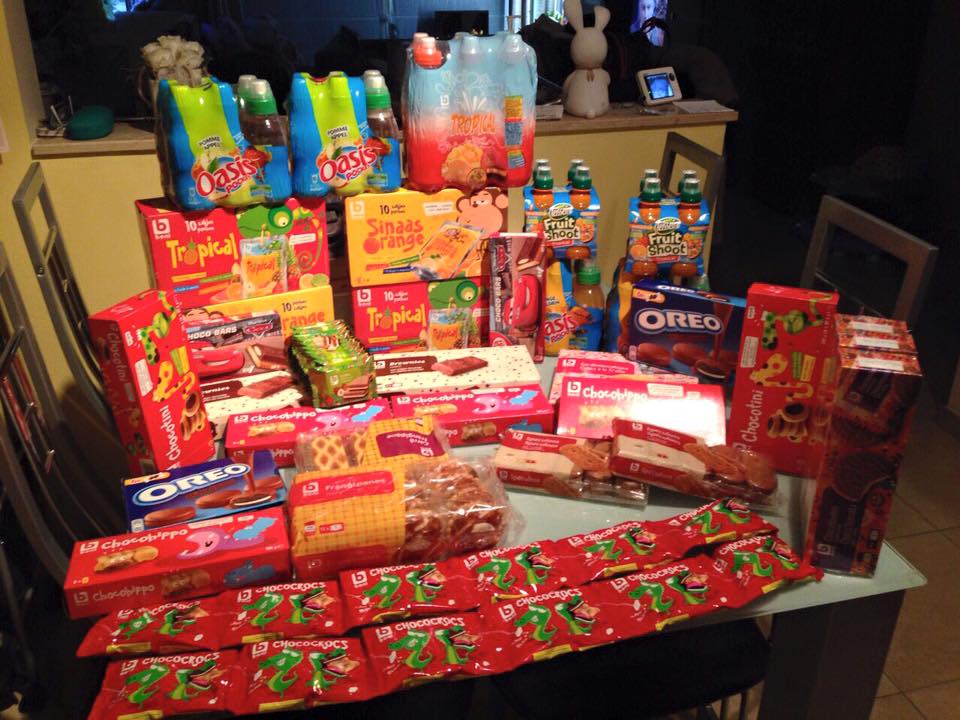 Ik heb eigenlijk wel zin in een koekje net zoals thuis!
Onze activiteiten
Vitamientjes!
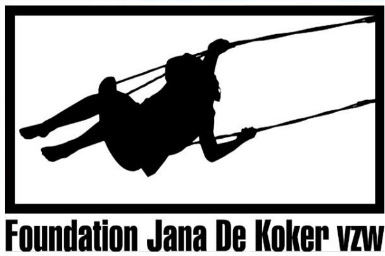 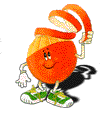 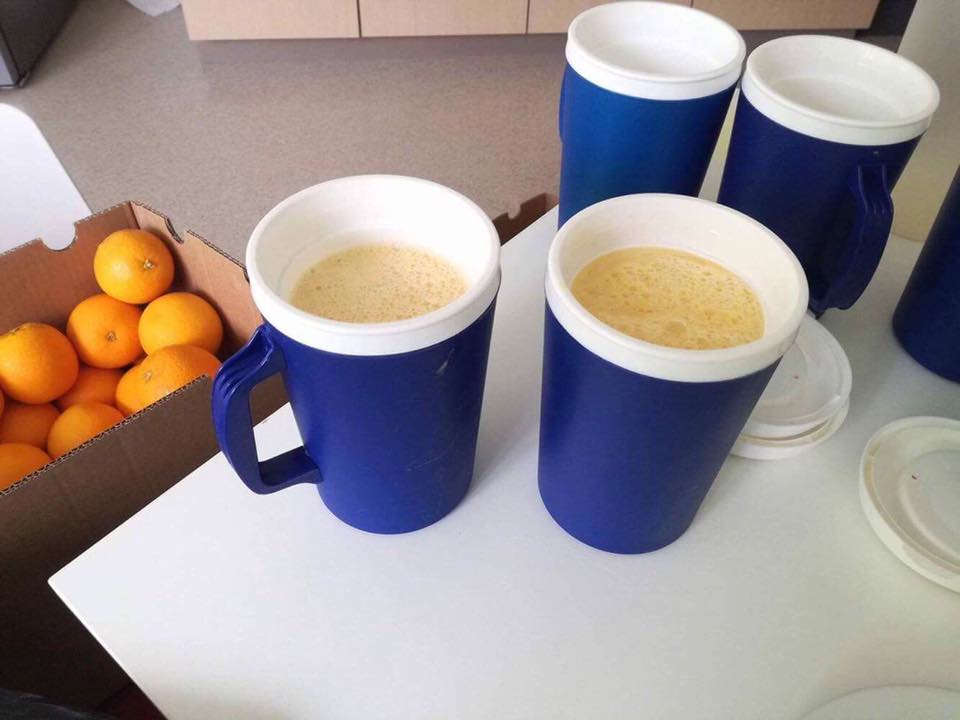 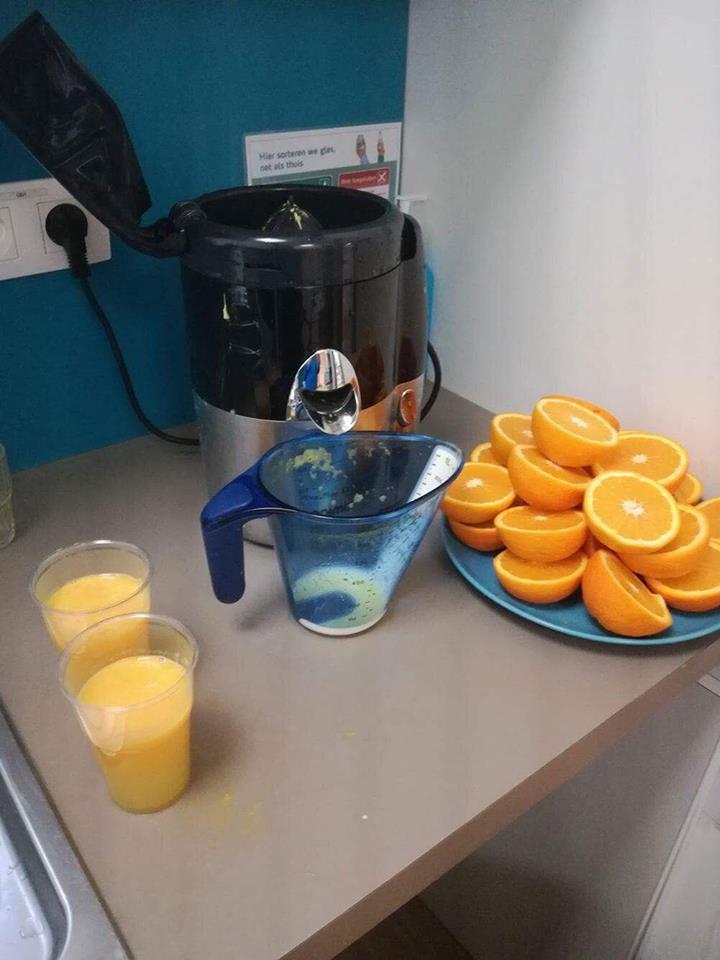 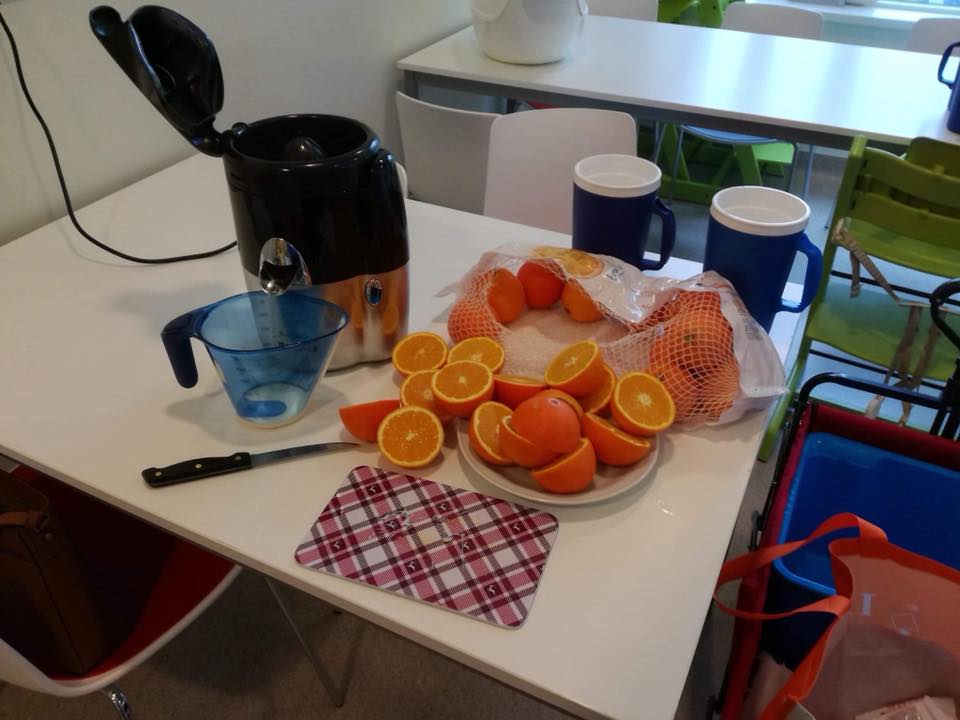 Onze activiteiten
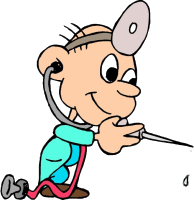 Prikcadeautjes
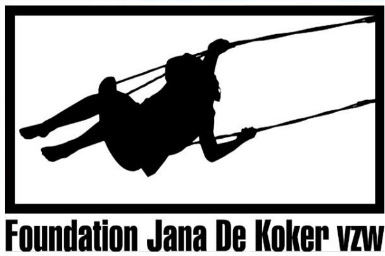 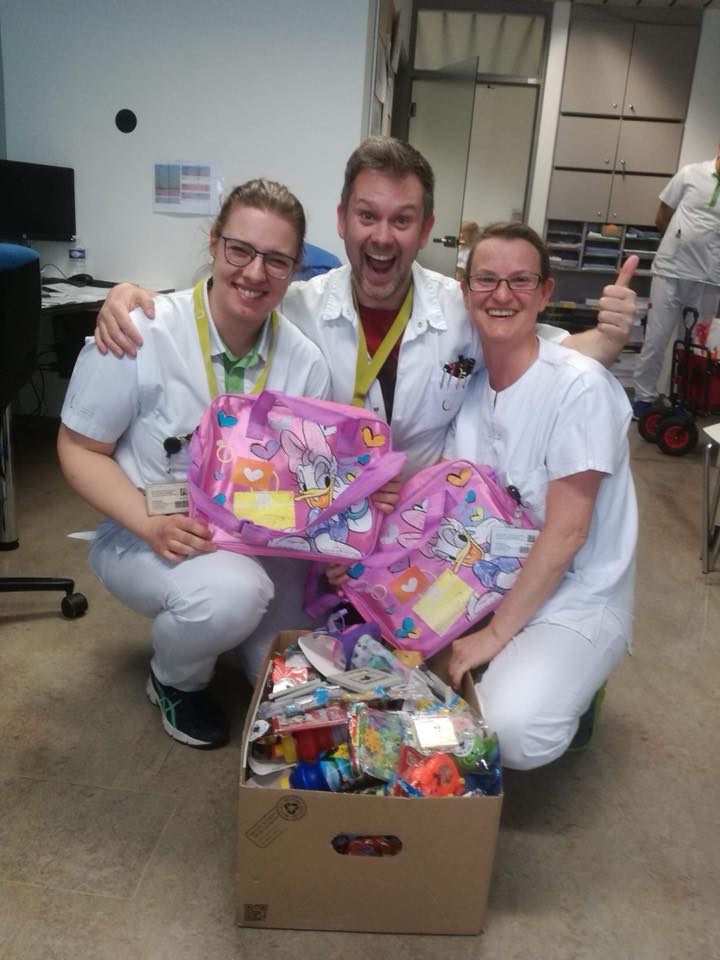 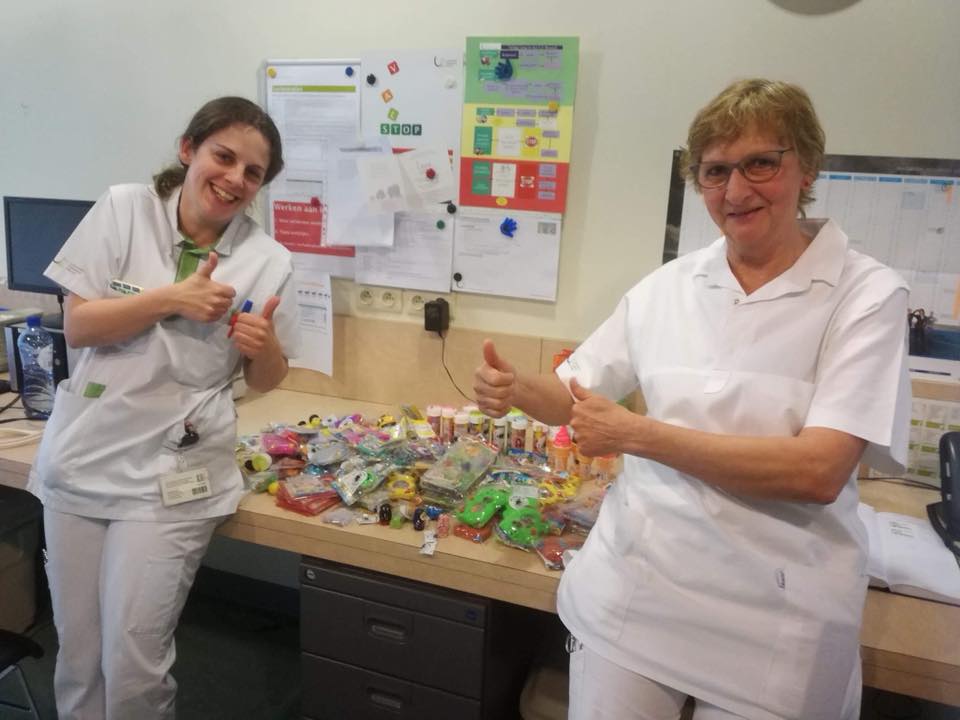 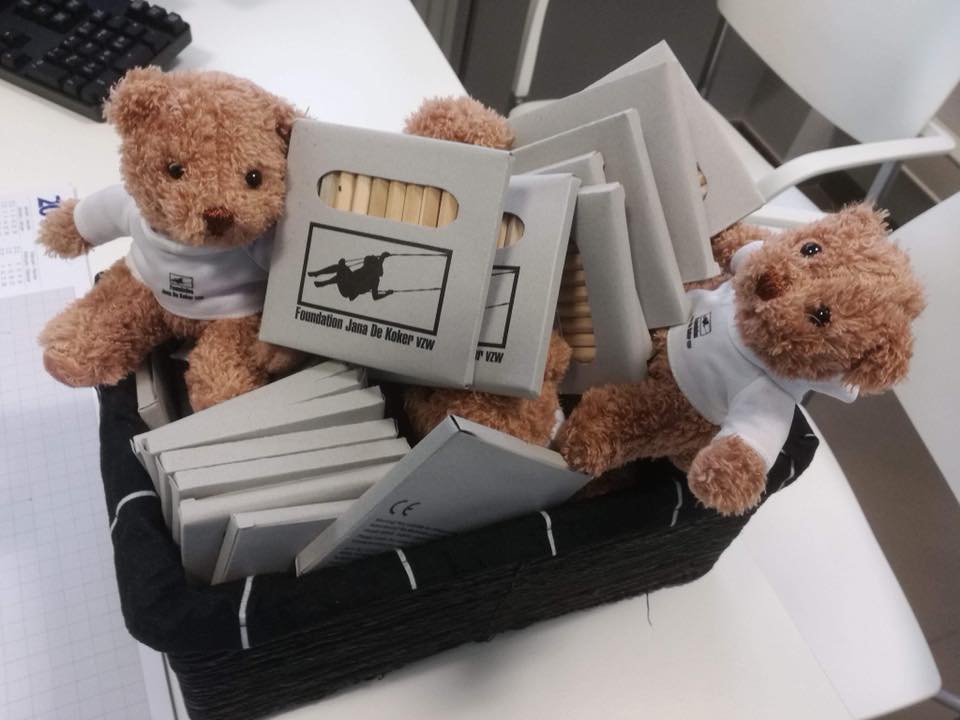 Onze activiteiten
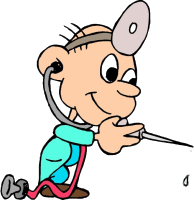 Prikcadeautjes
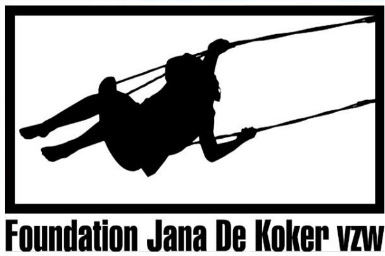 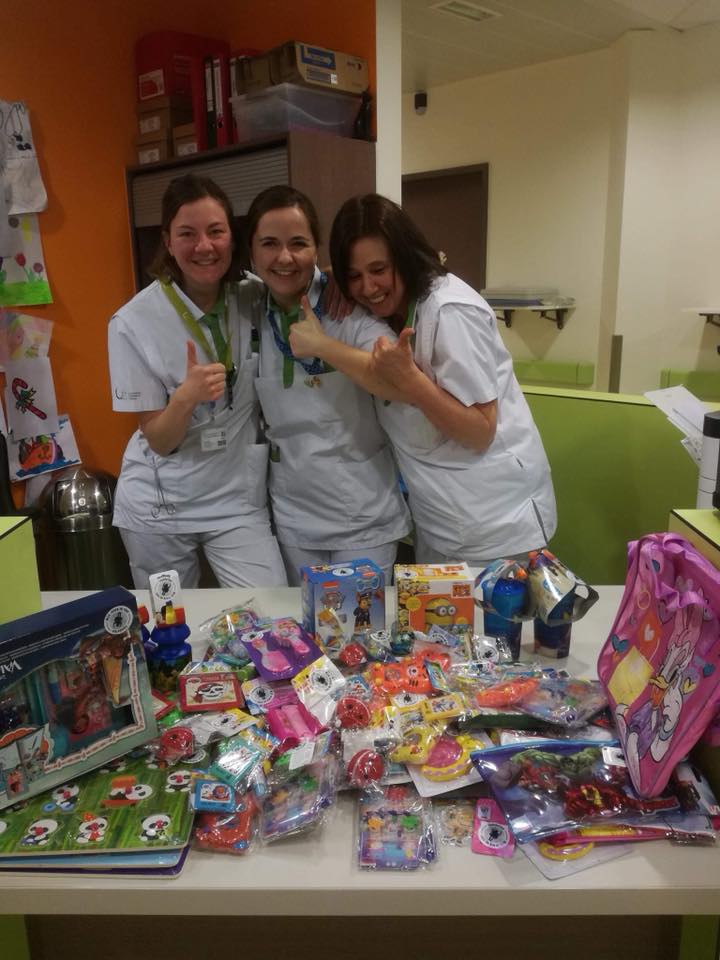 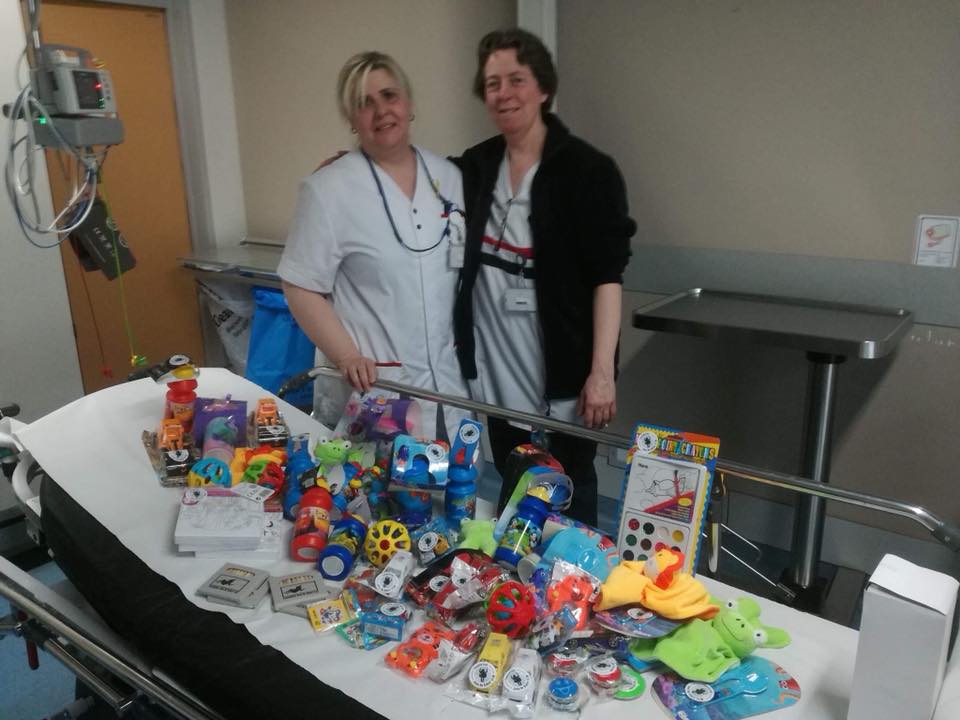 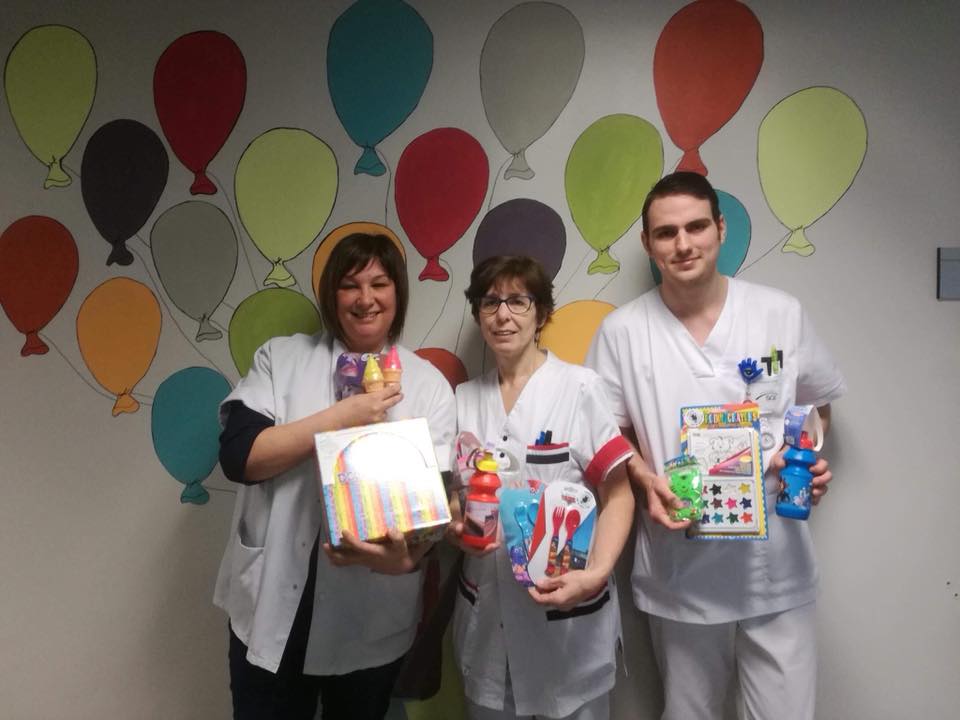 Onze activiteiten
Gezelschapsspelen
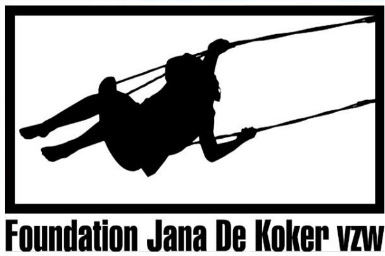 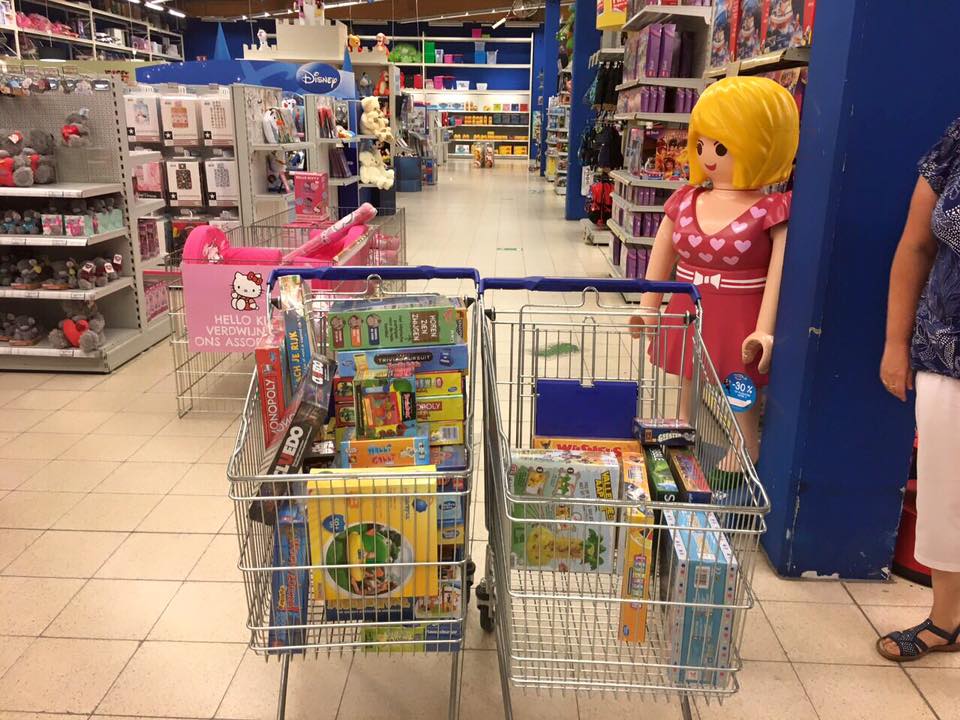 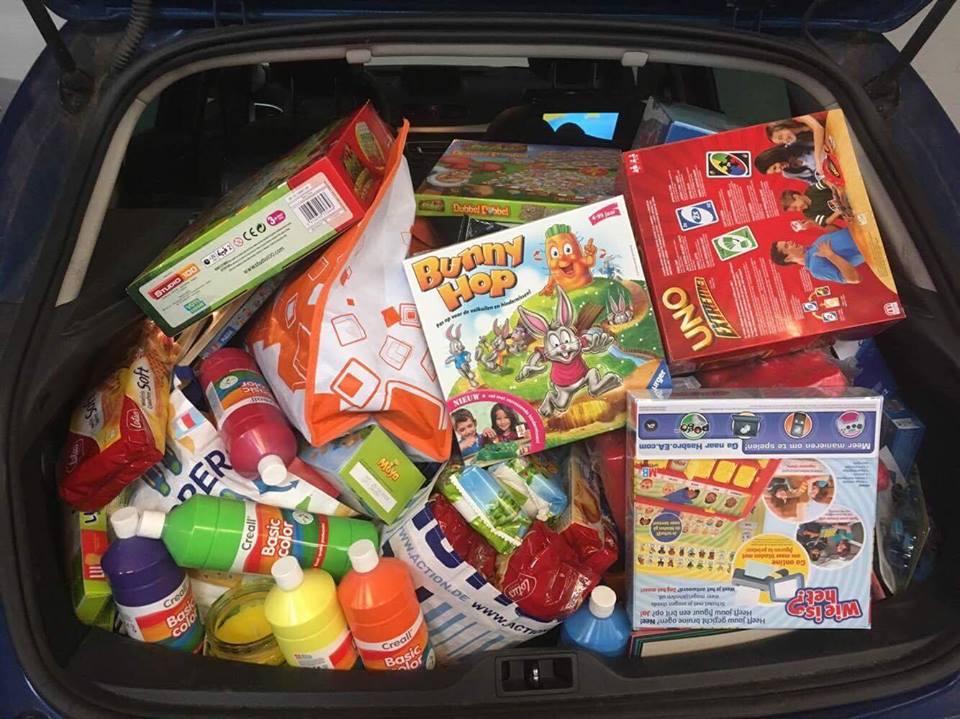 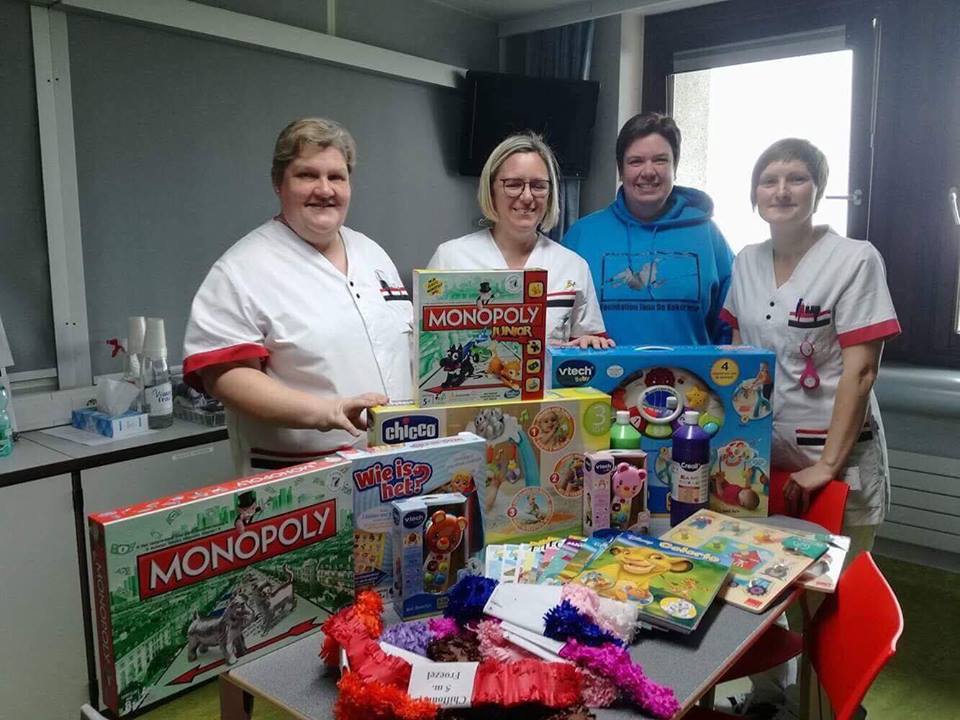 Mama, gaan we een gezelschaps-spel spelen?
Onze activiteiten
Knutselen maar!
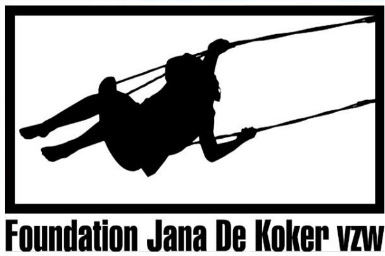 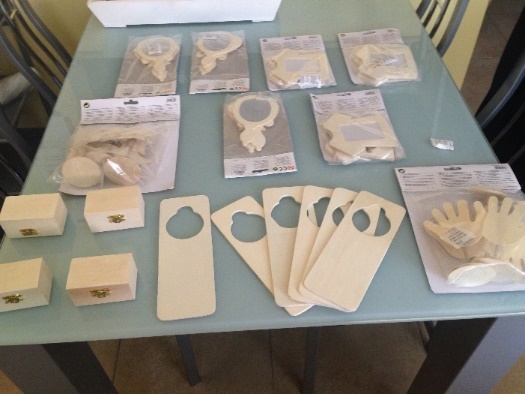 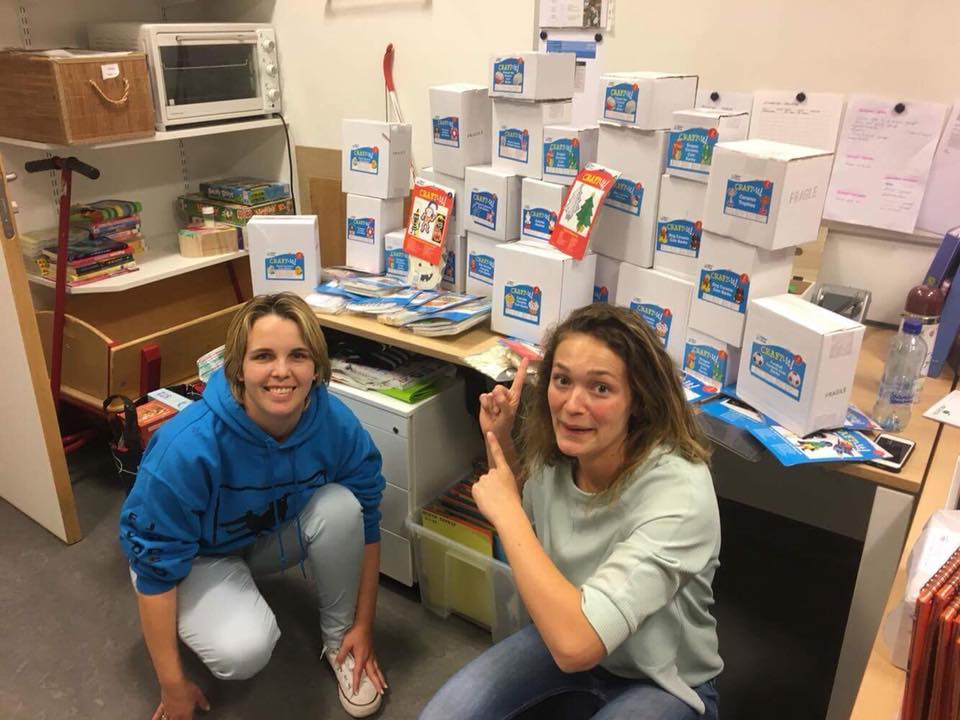 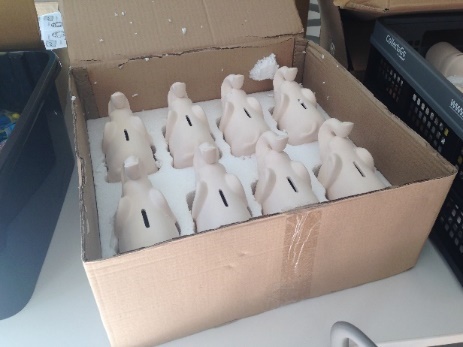 Onze activiteiten
De paashaas op bezoek!
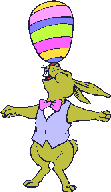 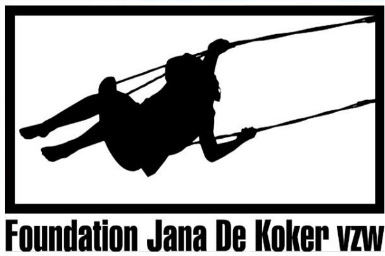 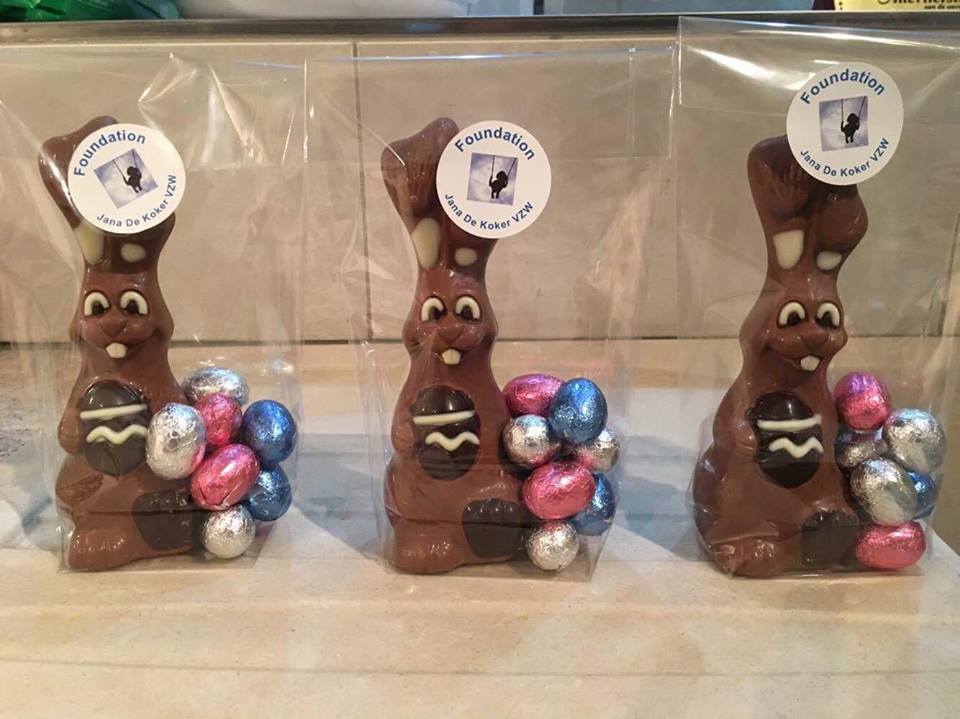 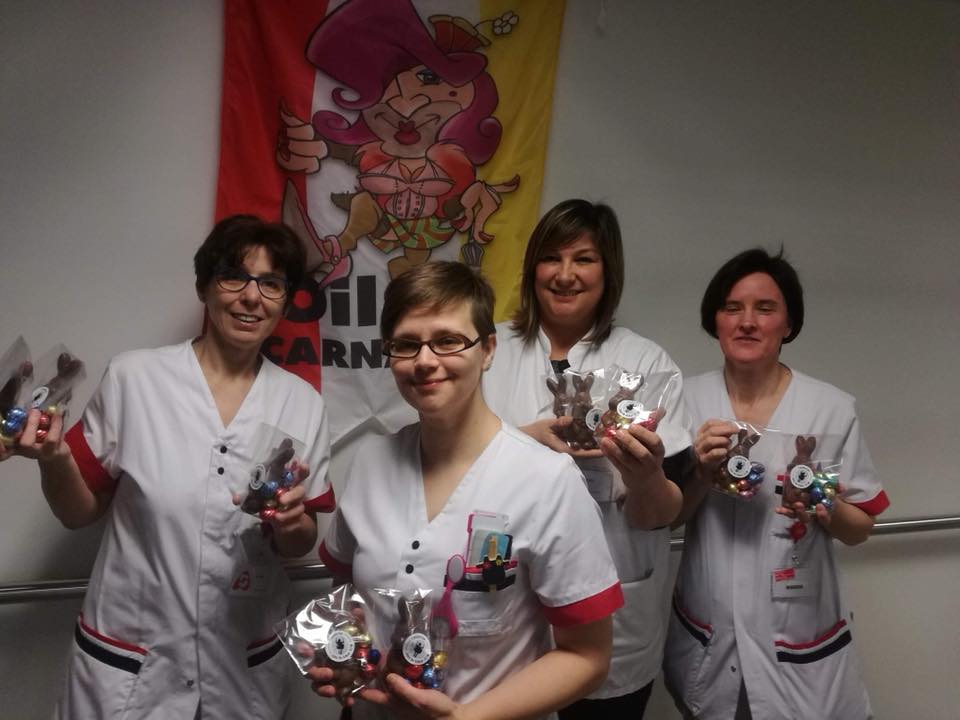 WOW! In het ziekenhuis komt de paashaas ook met lekkere chocolade op bezoek!
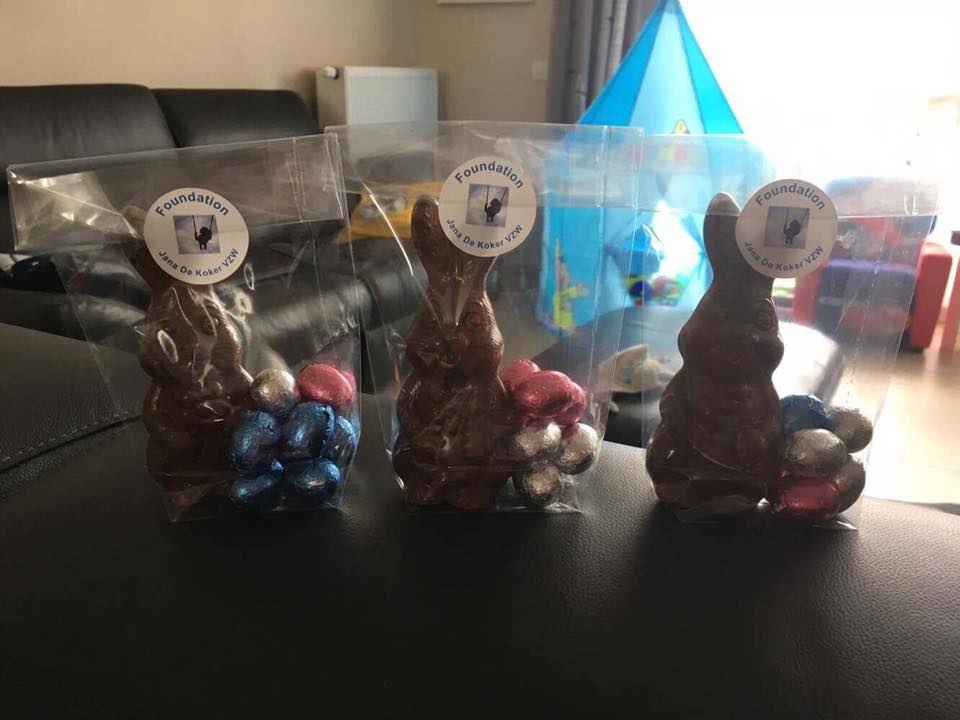 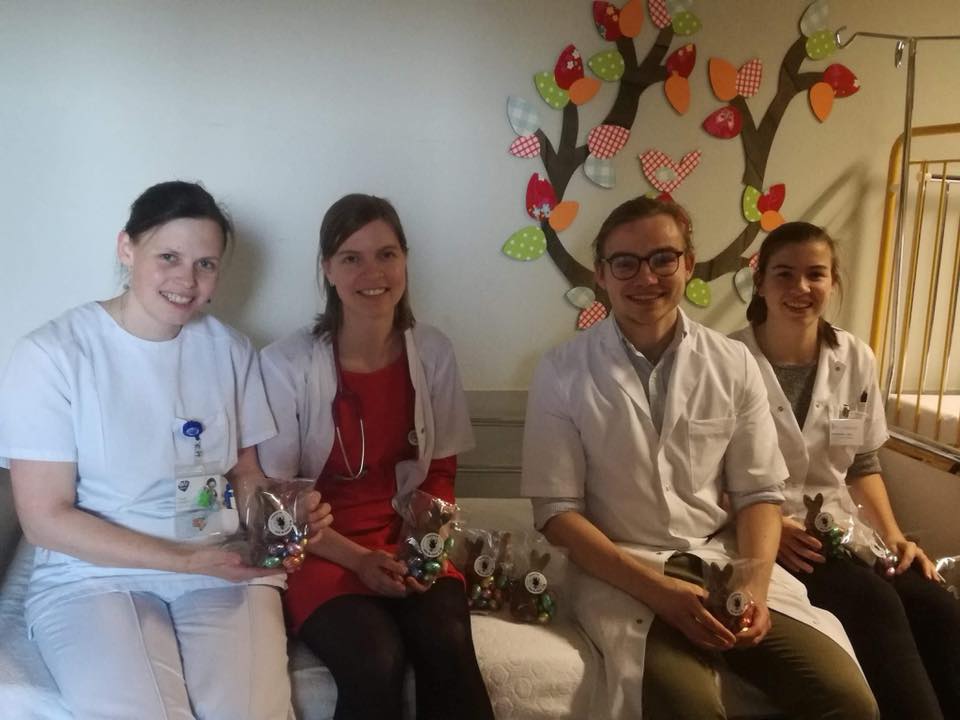 Onze activiteiten
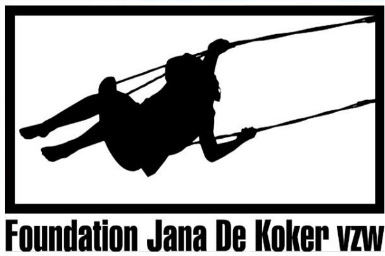 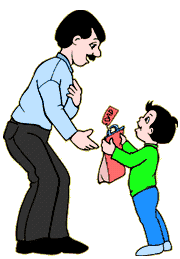 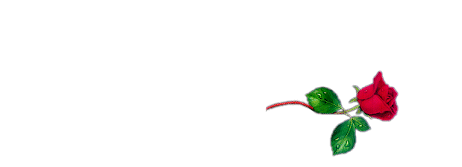 Moederdag en Vaderdag
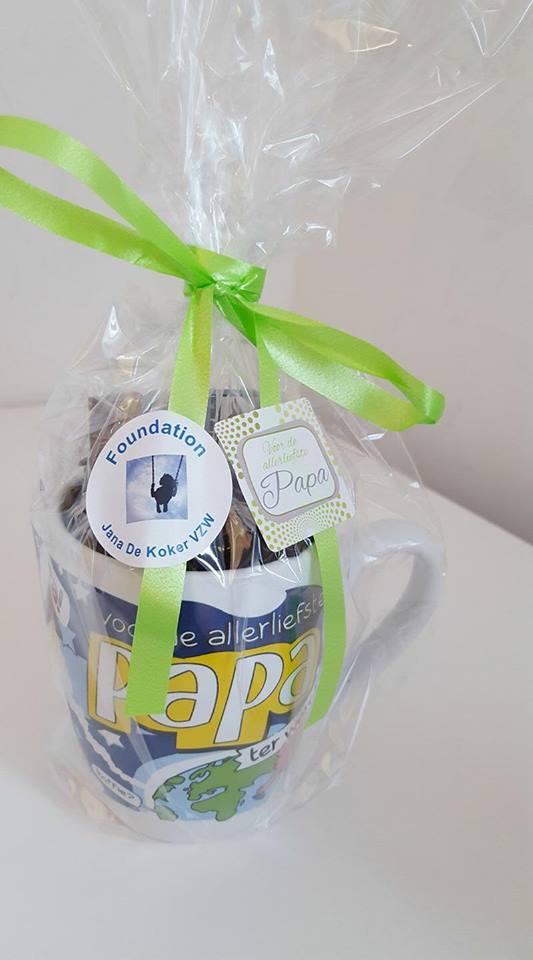 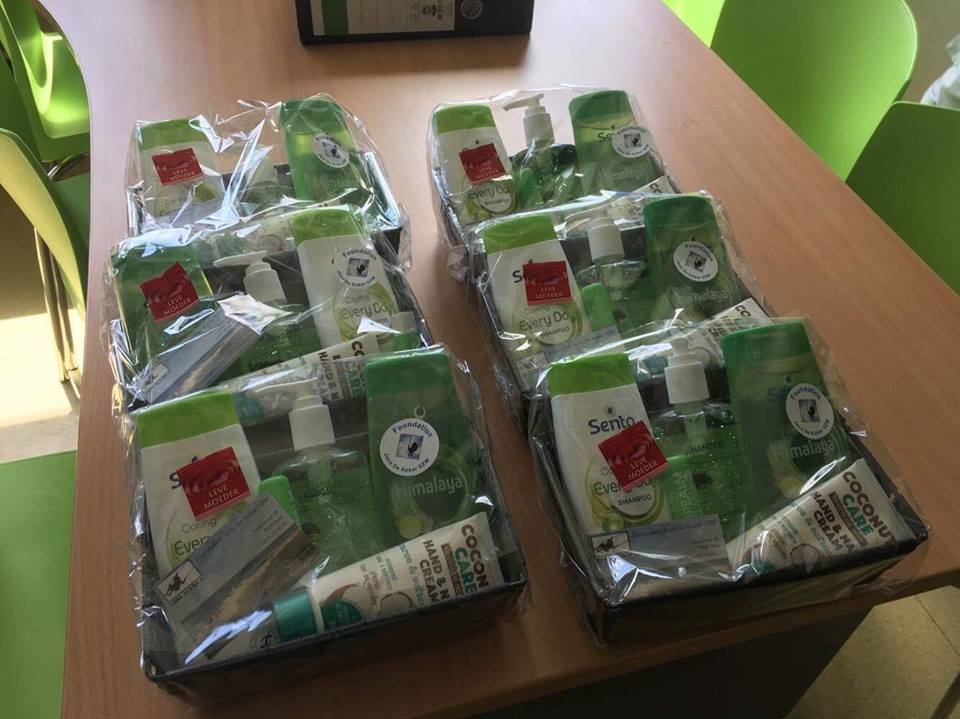 Zullen mama en papa dit jaar dan wel een cadeautje krijgen nu dat ik in het ziekenhuis lig?
Onze activiteiten
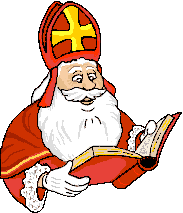 Sint en Zwarte Piet komen langs!
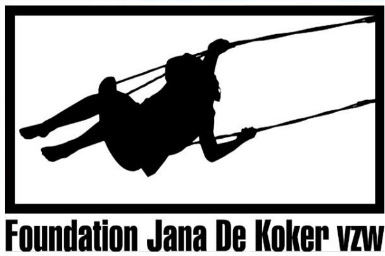 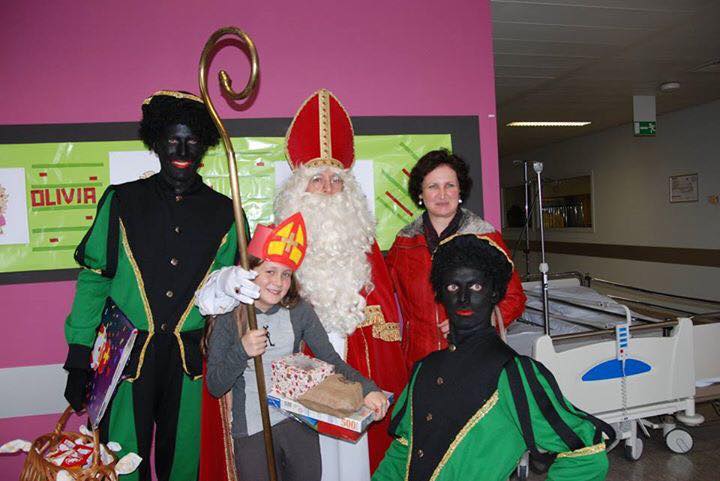 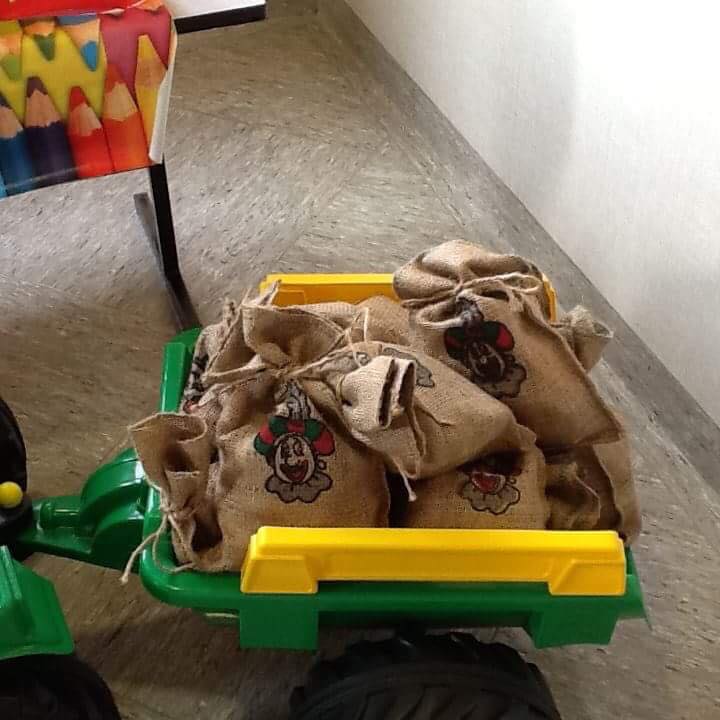 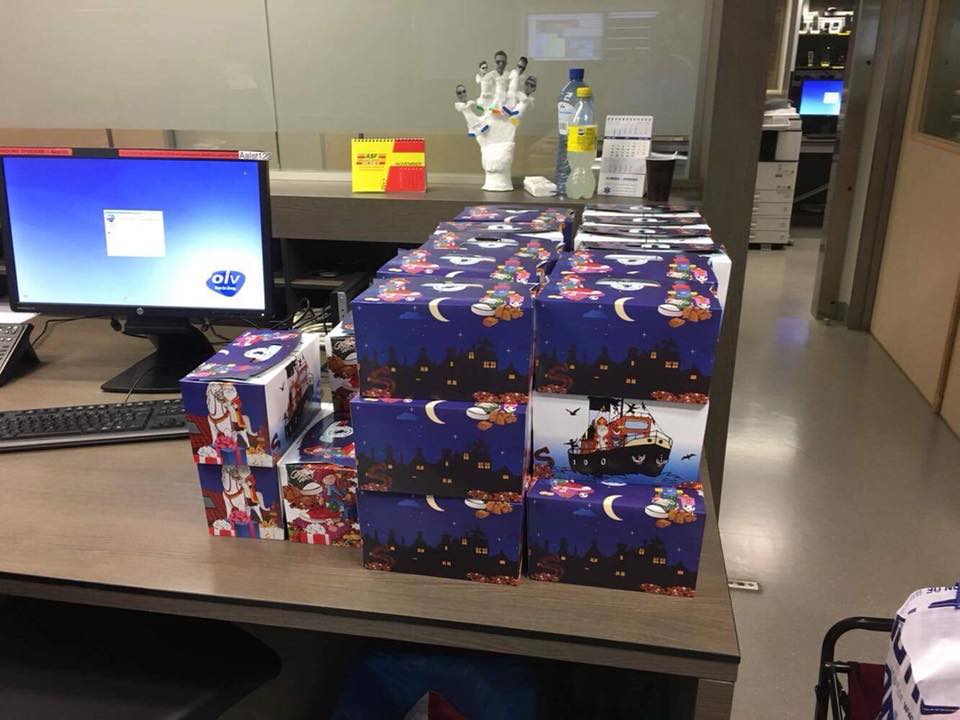 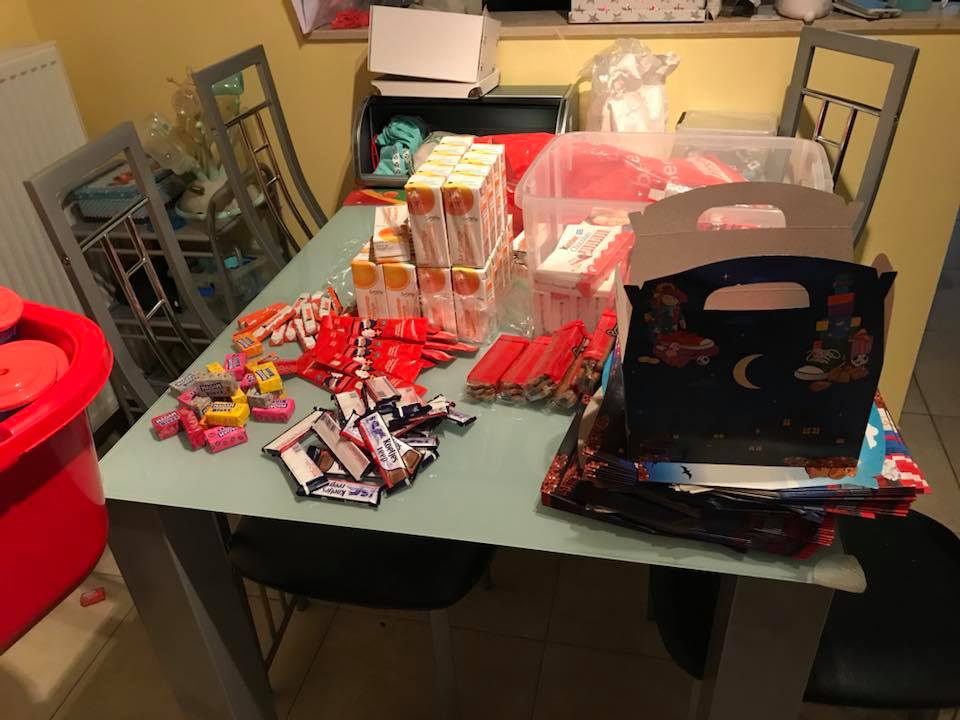 Onze activiteiten
Kerstcadeautjes à volonté!
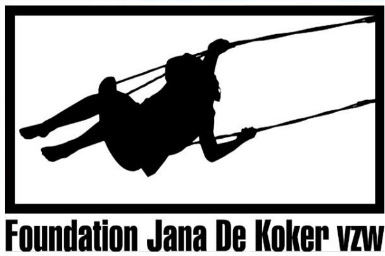 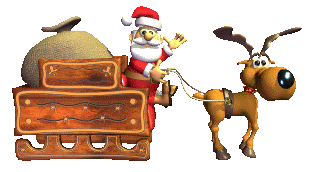 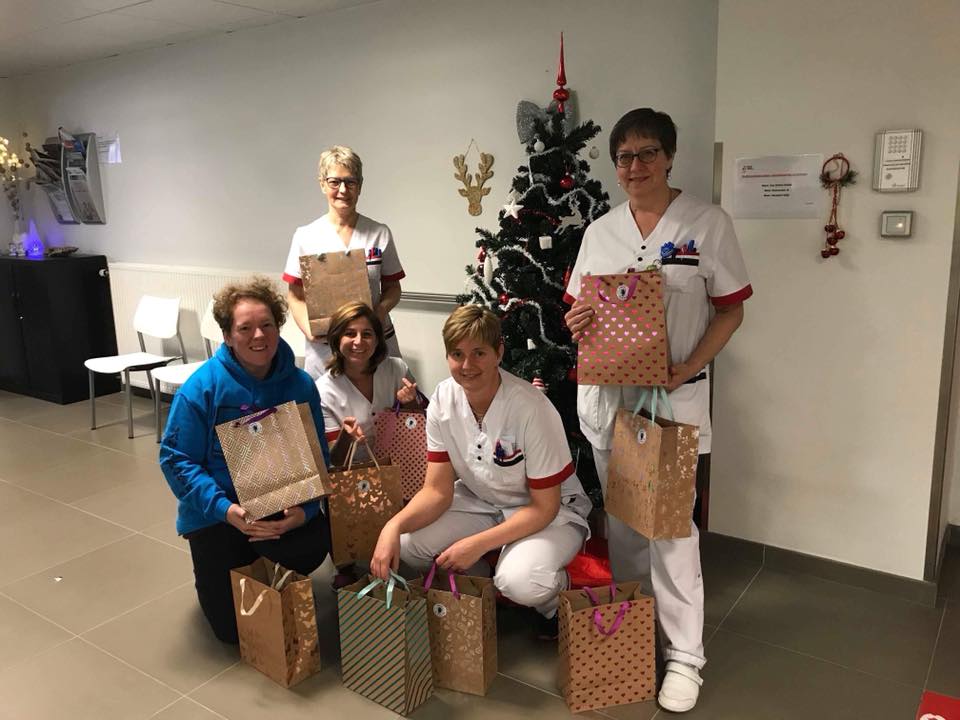 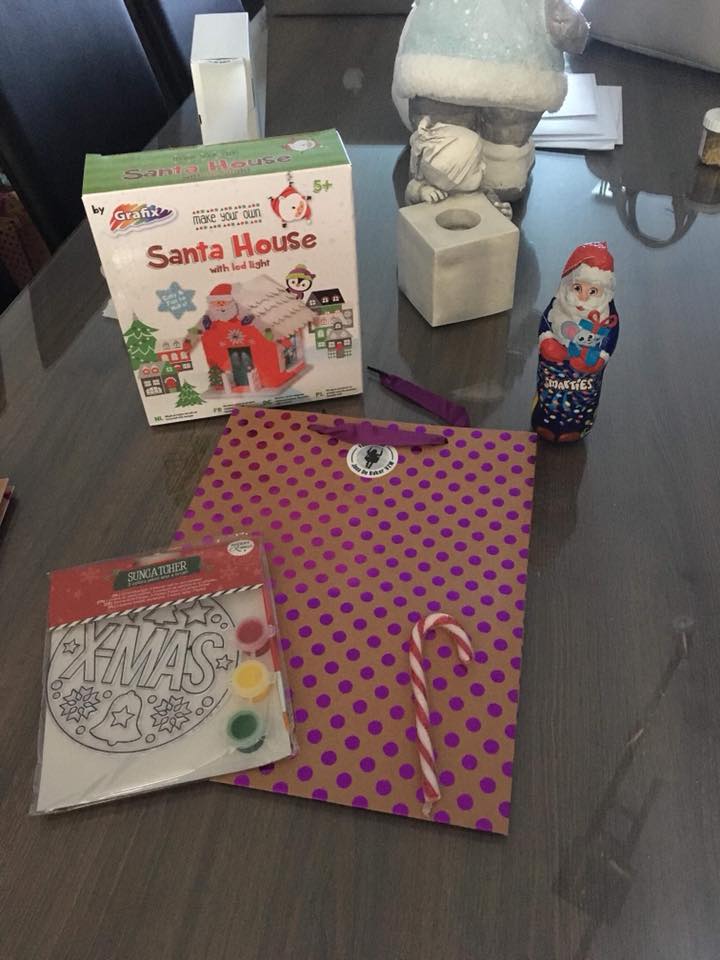 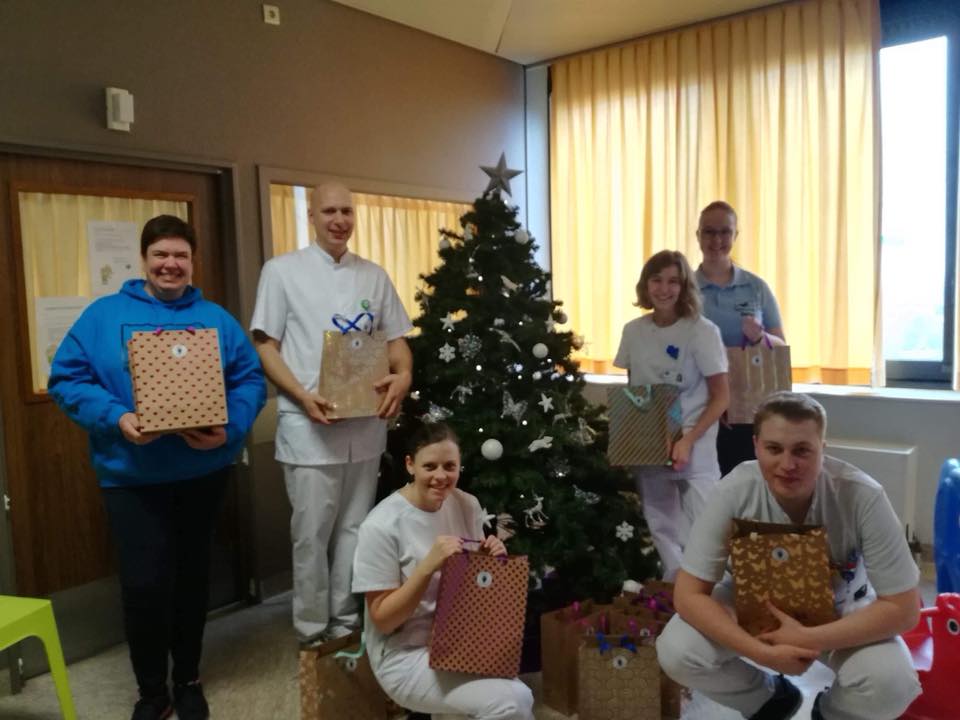 Zou de kerstman ook langskomen in de ziekenhuizen?
Onze activiteiten
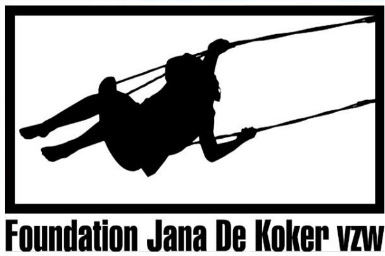 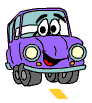 Tuut tuut!
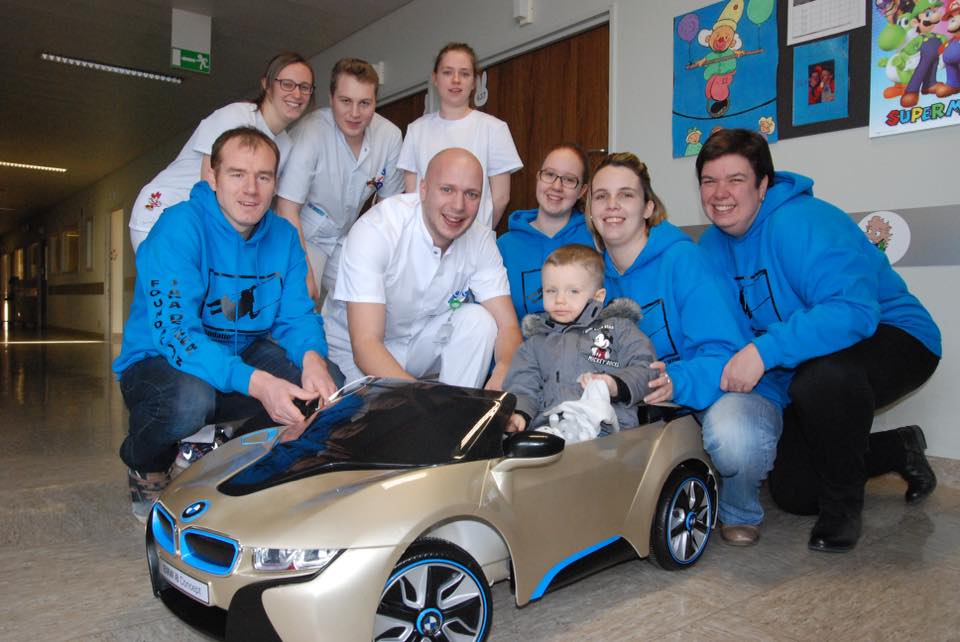 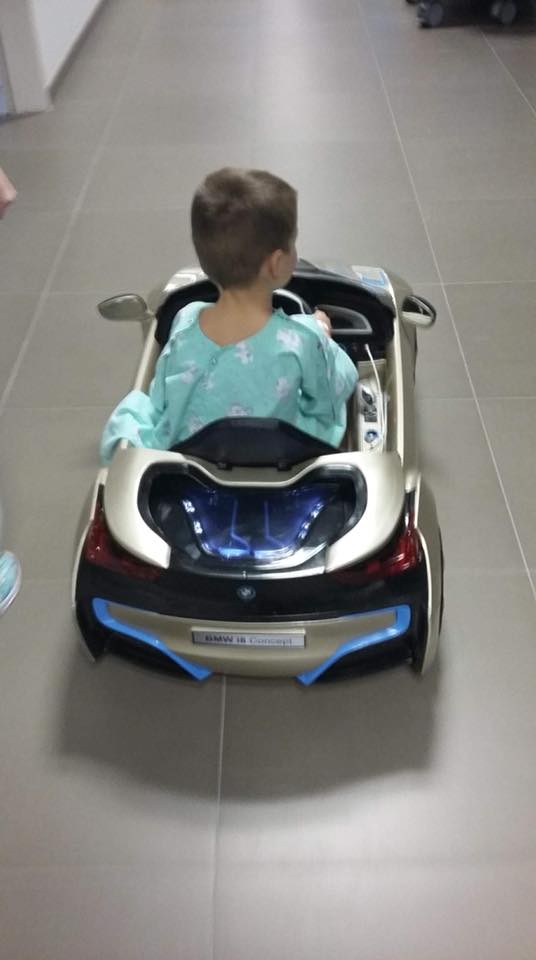 Dit is zo veel leuker dan in een gewoon bedje naar het operatiekwartier gaan!
Onze activiteiten
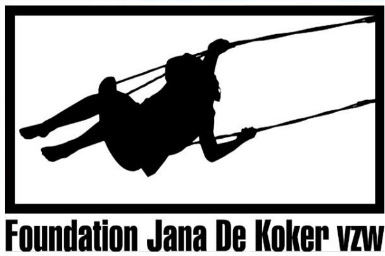 Vroem vroem!
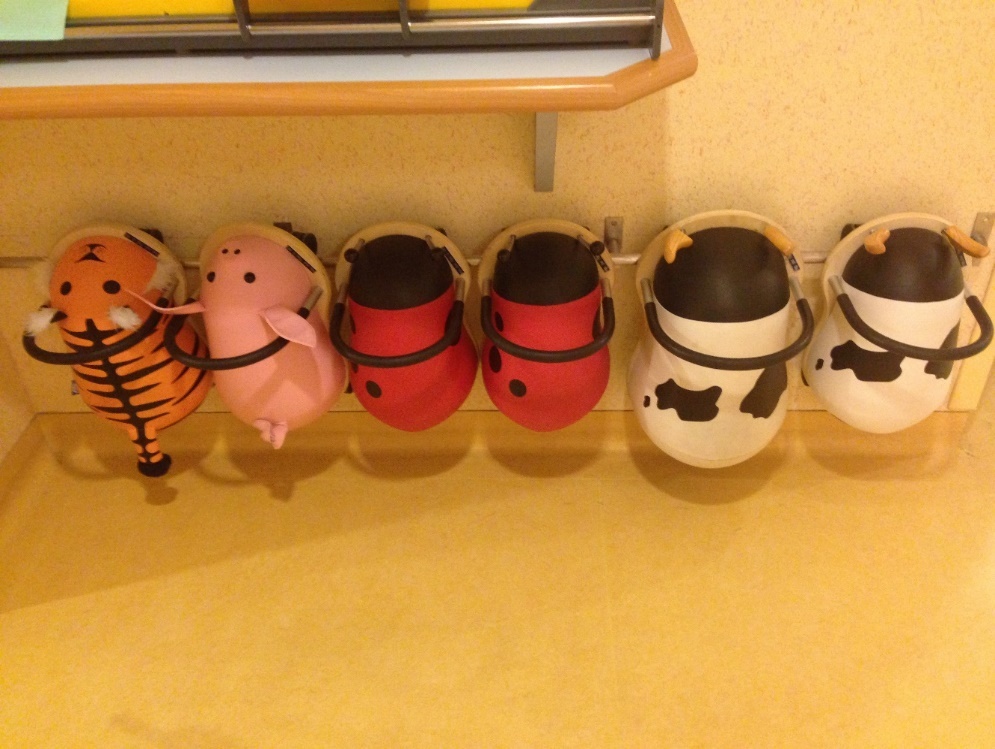 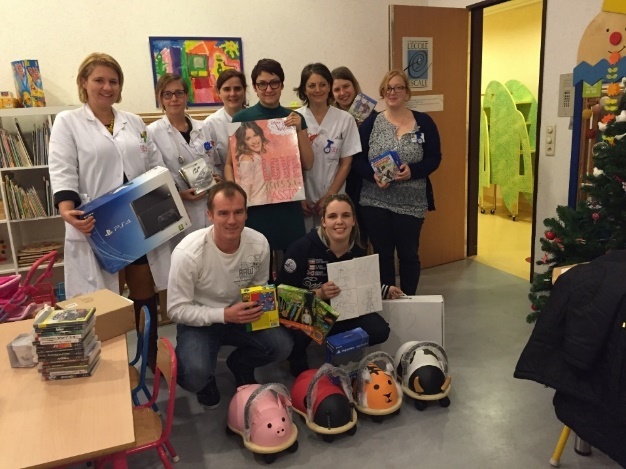 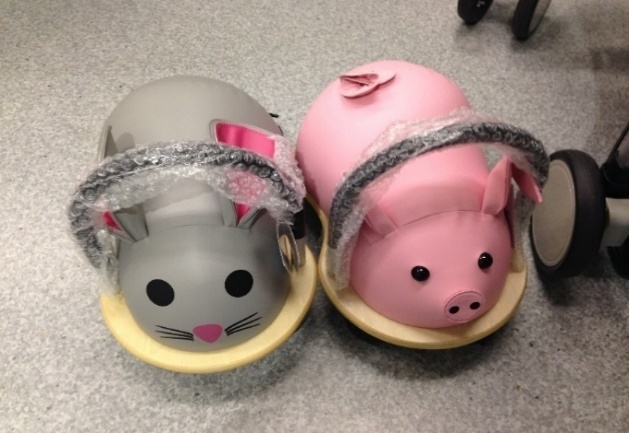 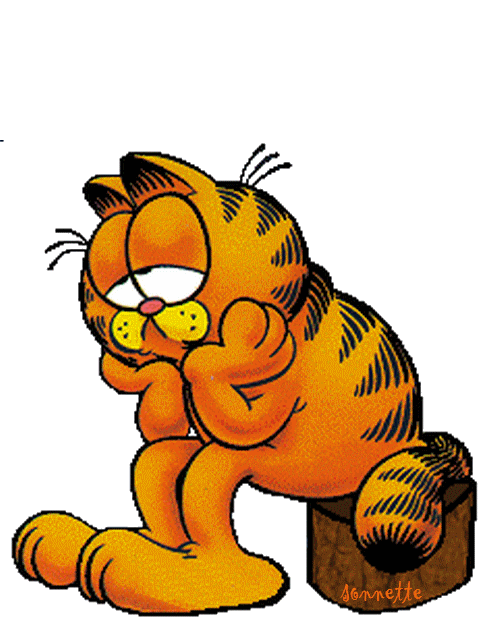 Onze activiteiten
Wachten, wachten, wachten…
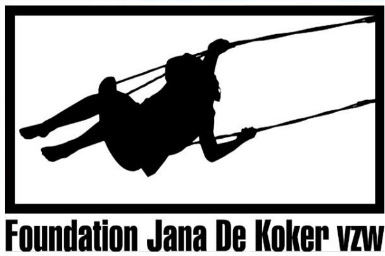 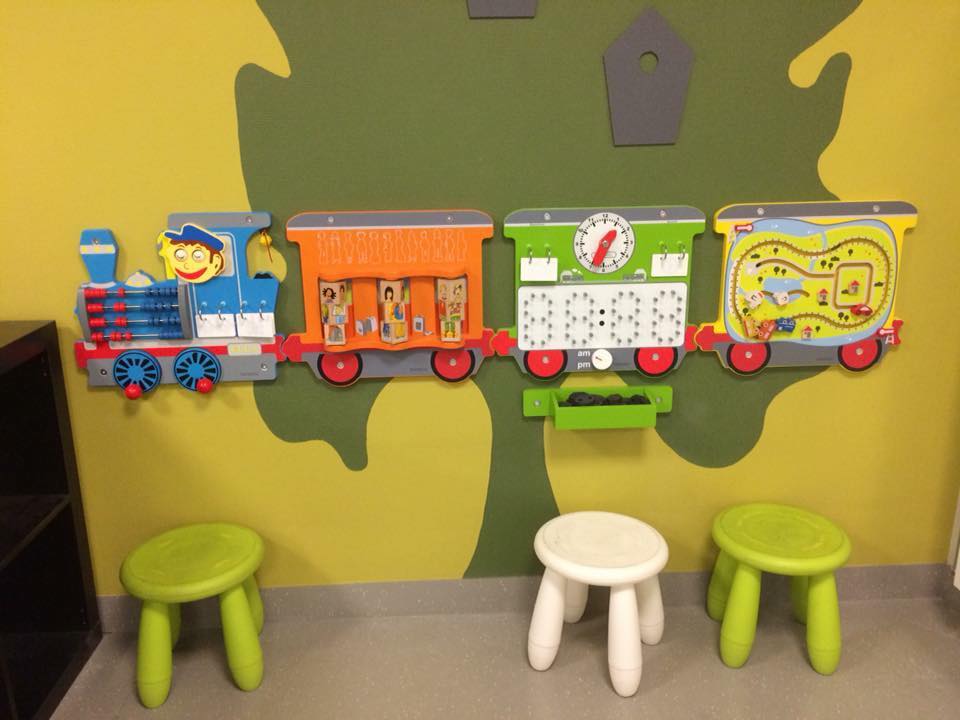 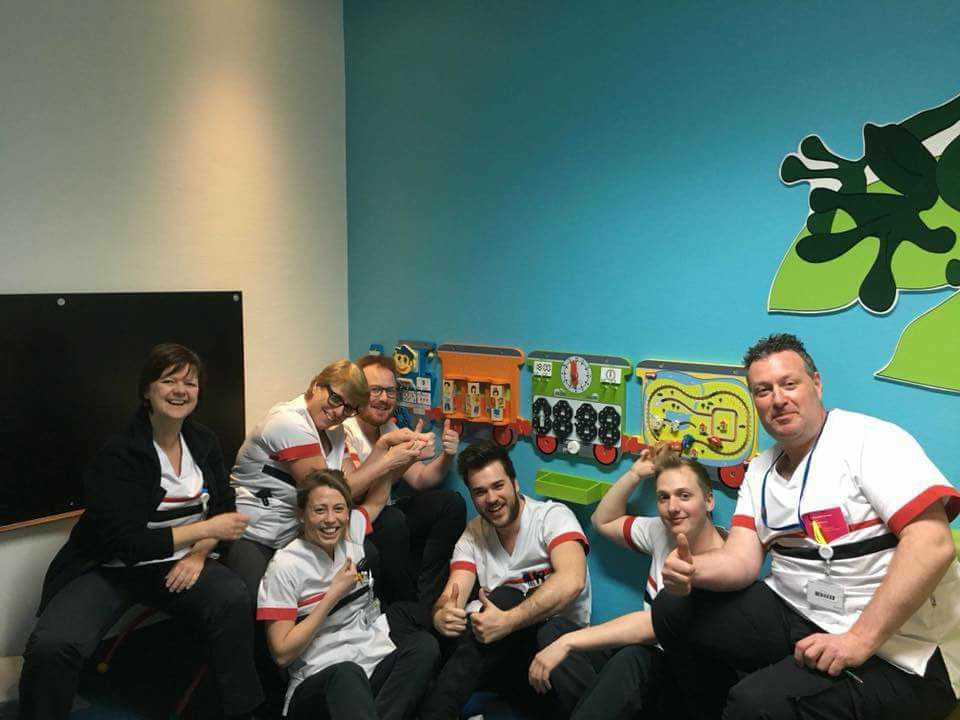 Wow, wat hangt daar aan de muur?
Onze activiteiten
Minions
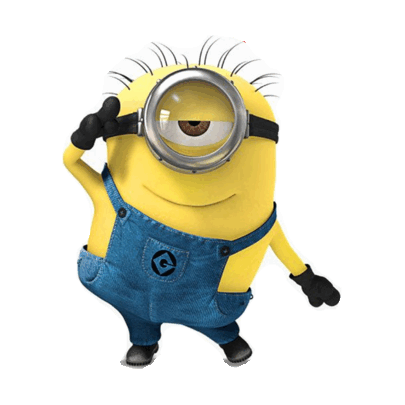 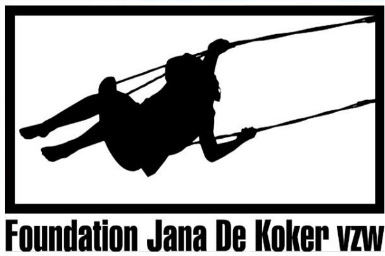 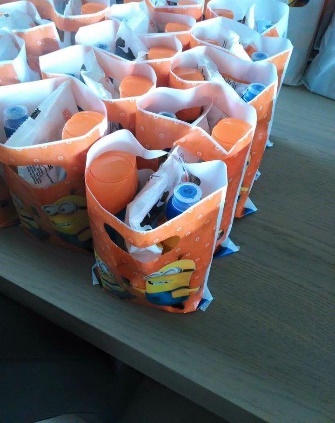 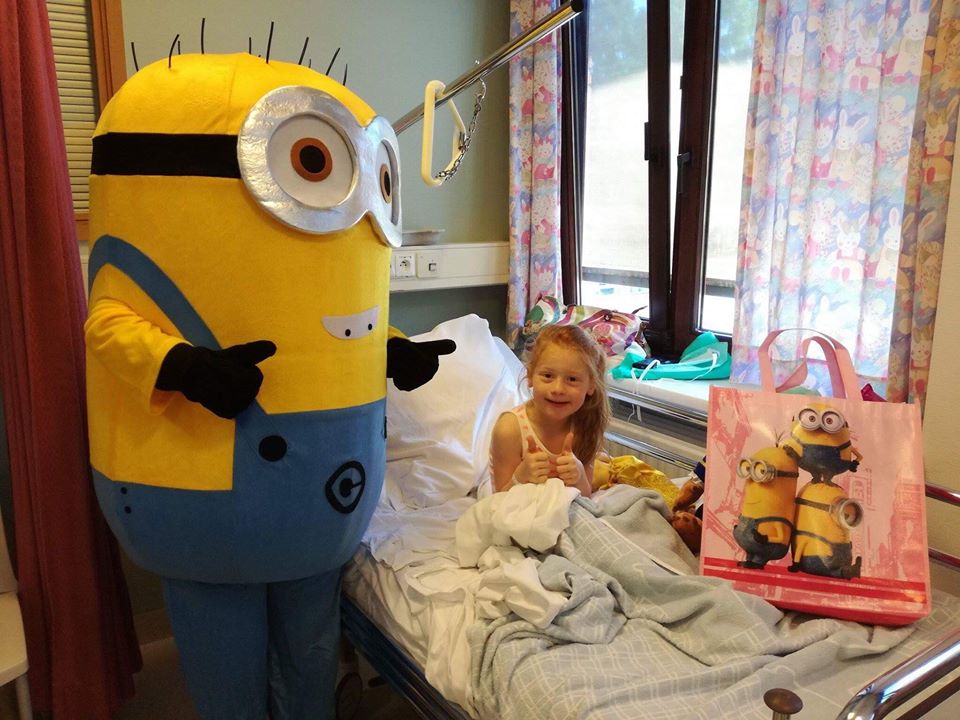 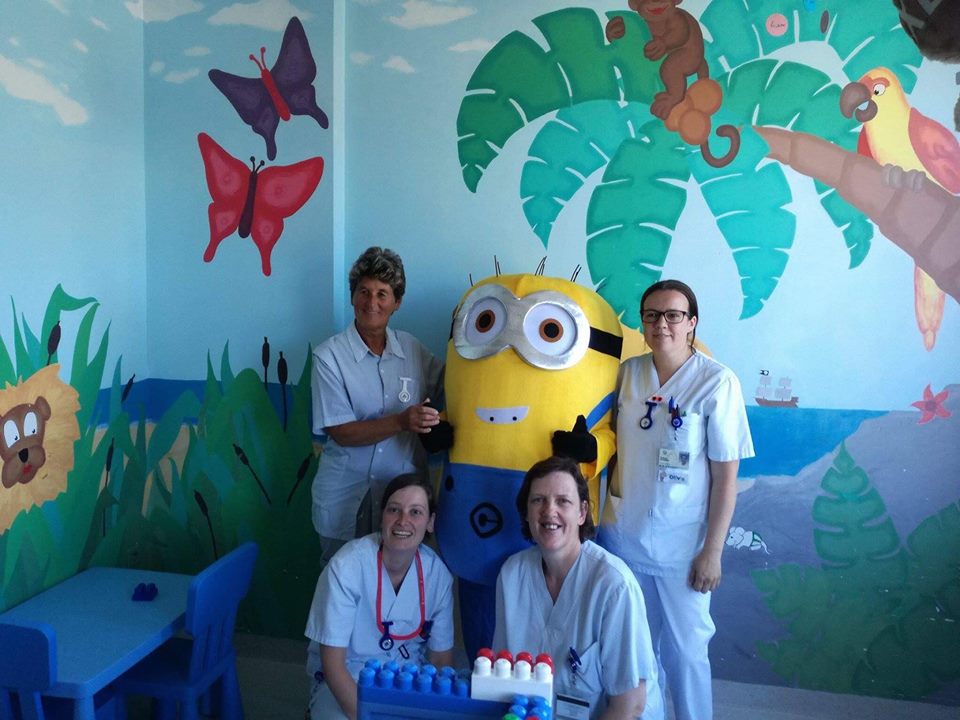 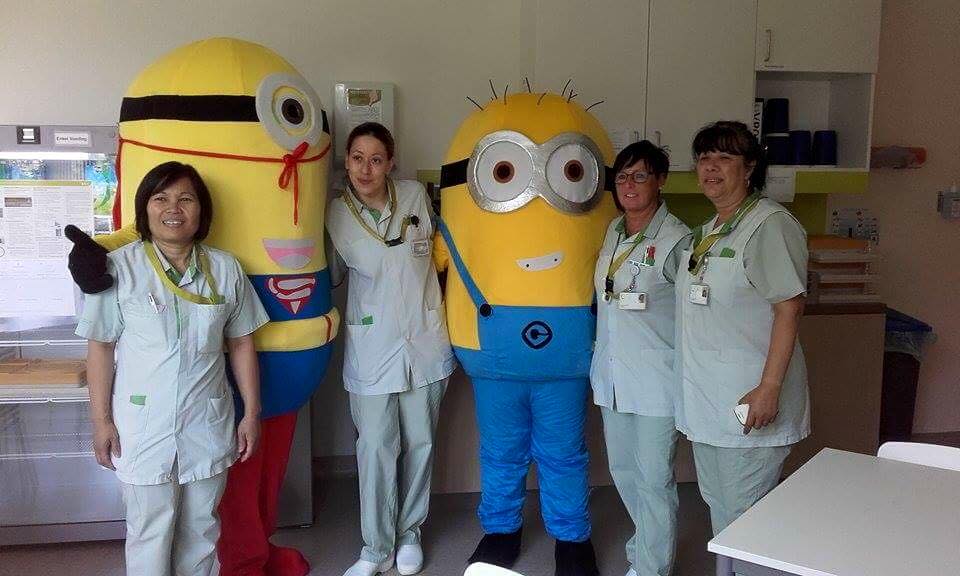 Onze activiteiten
Prinsessen op bezoek!
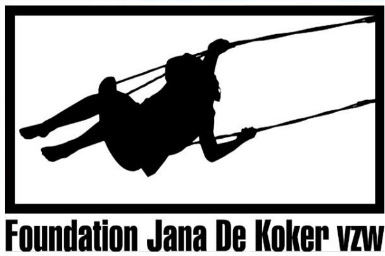 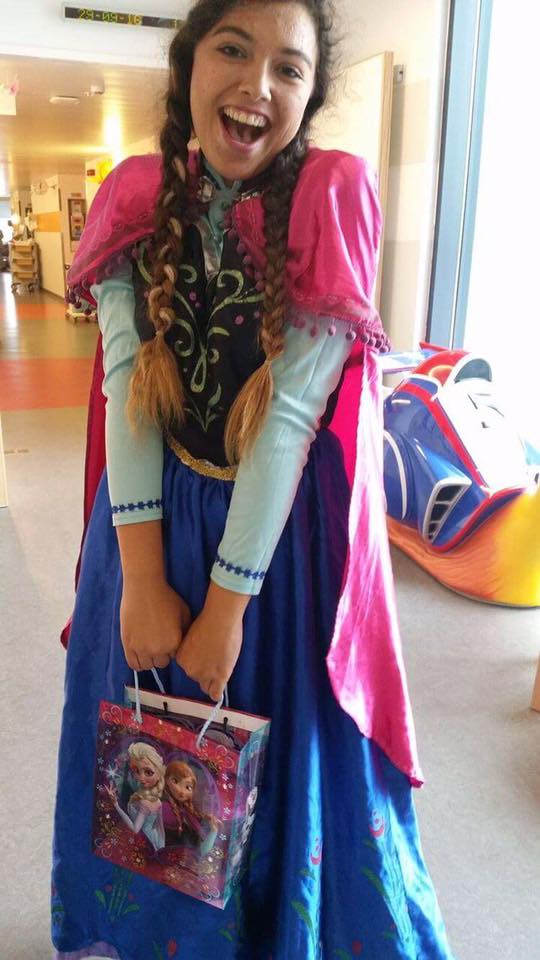 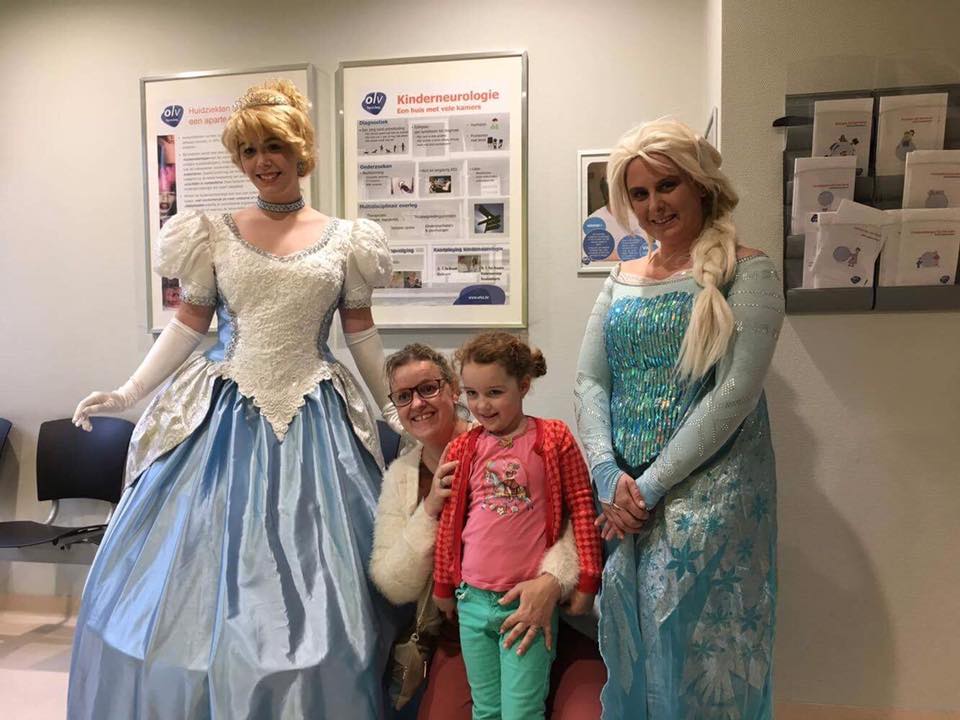 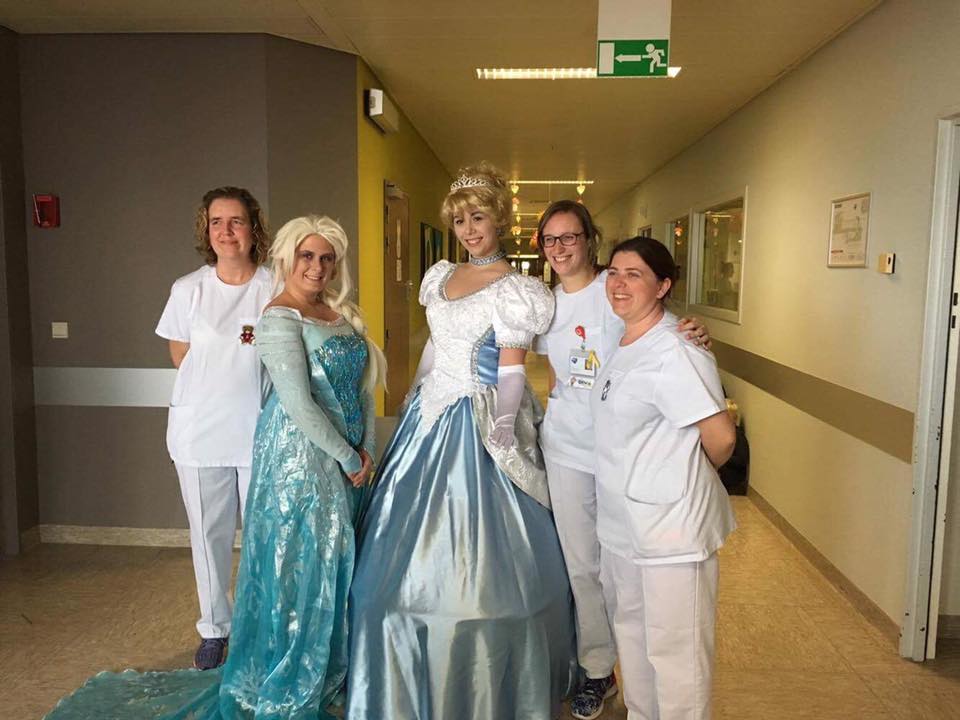 Oh, een echte prinses die bij mij op bezoek komt!
Onze activiteiten
Piet Ballon
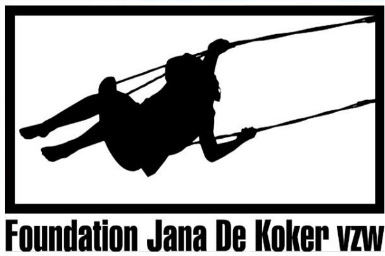 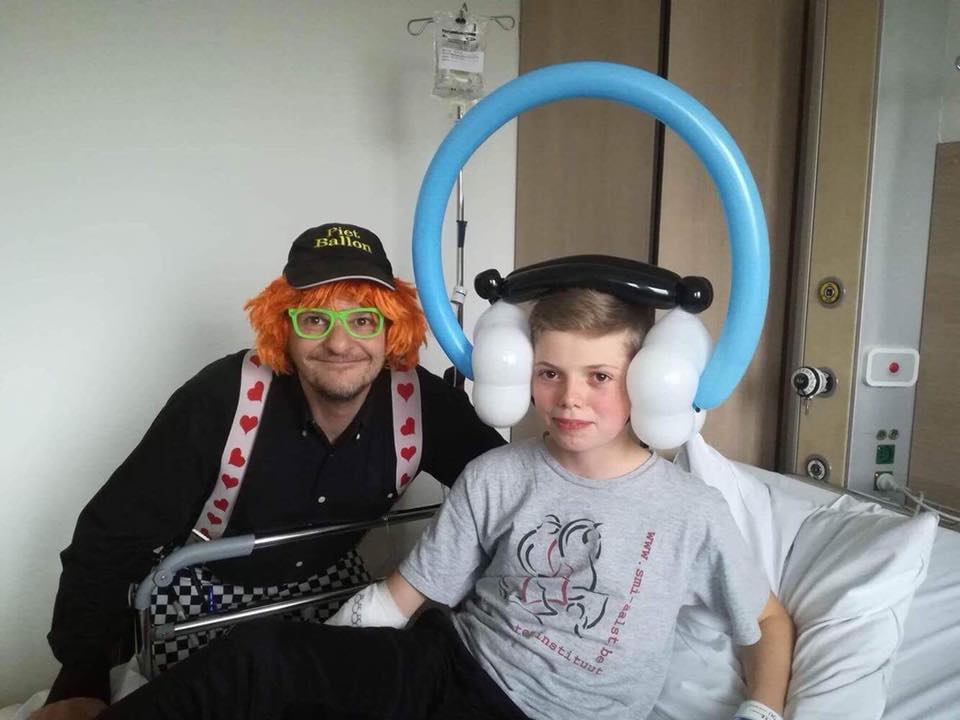 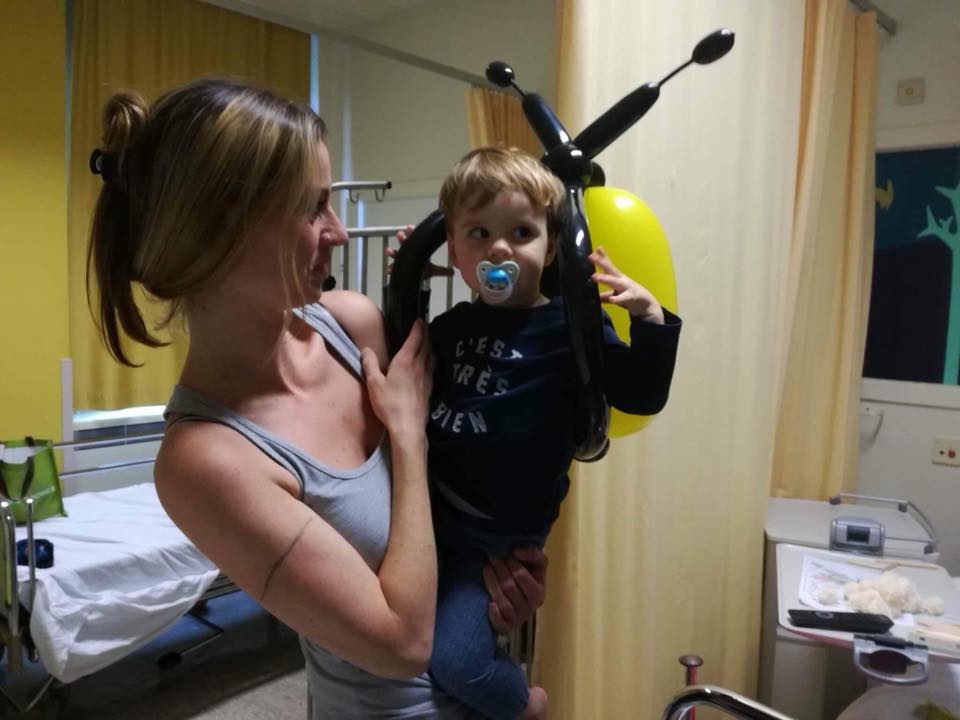 Ik wil een koptelefoon!
En ik zo’n leuke bijenrugzak!
Onze activiteiten
Dolle pret met de kickertafel!
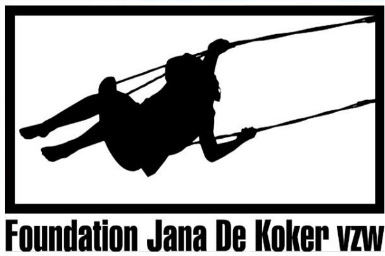 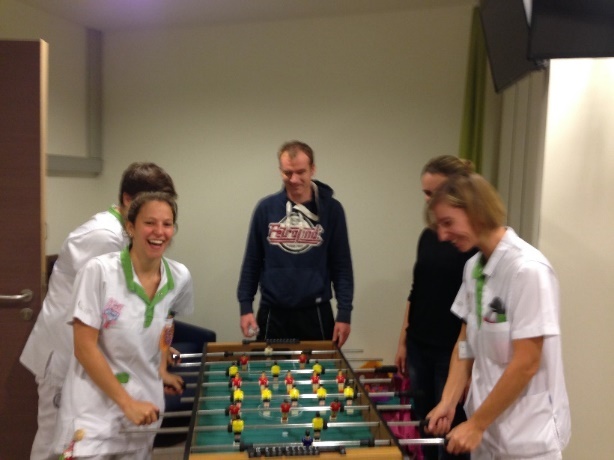 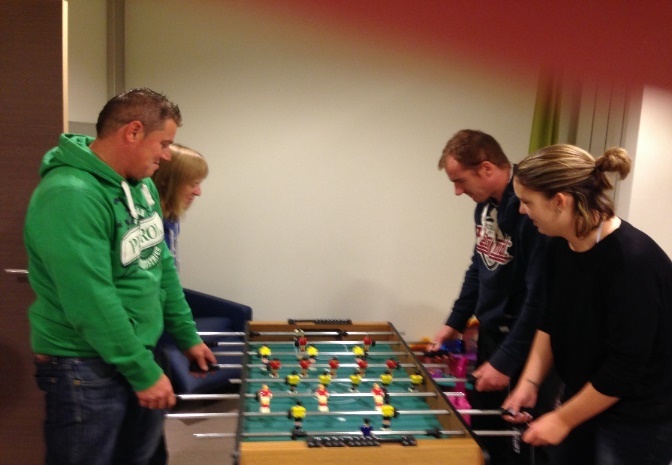 Airhockeytafel
Onze activiteiten
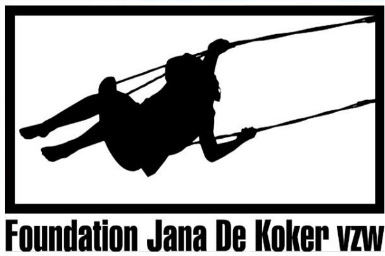 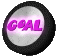 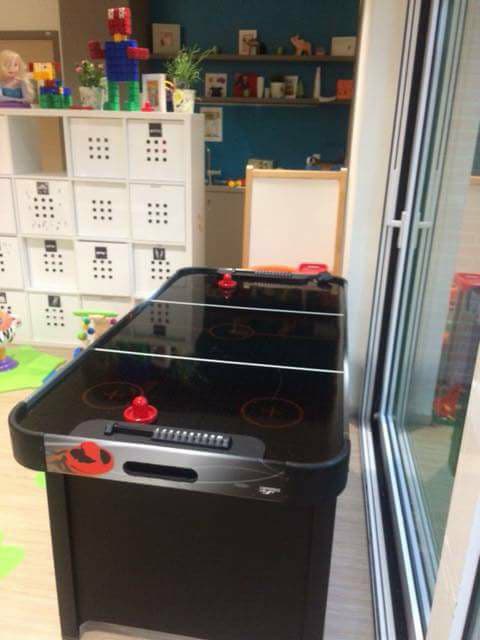 Onze activiteiten
Multimedia op de kinderafdeling
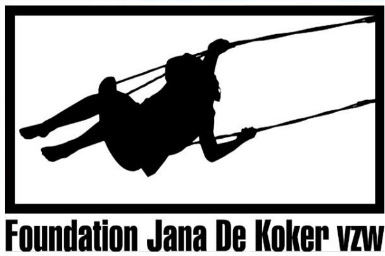 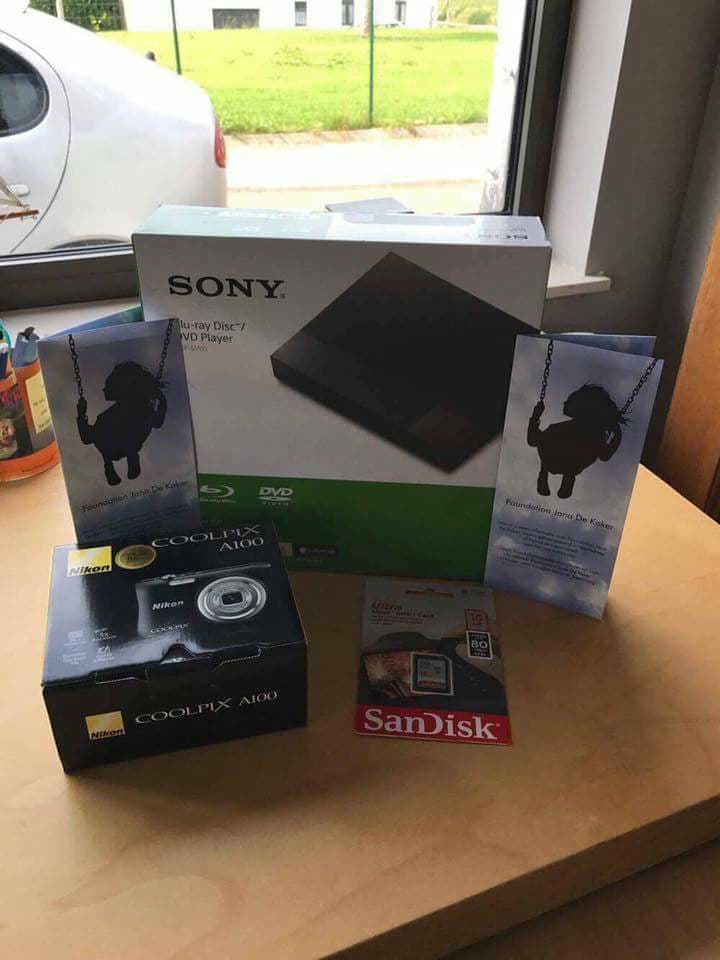 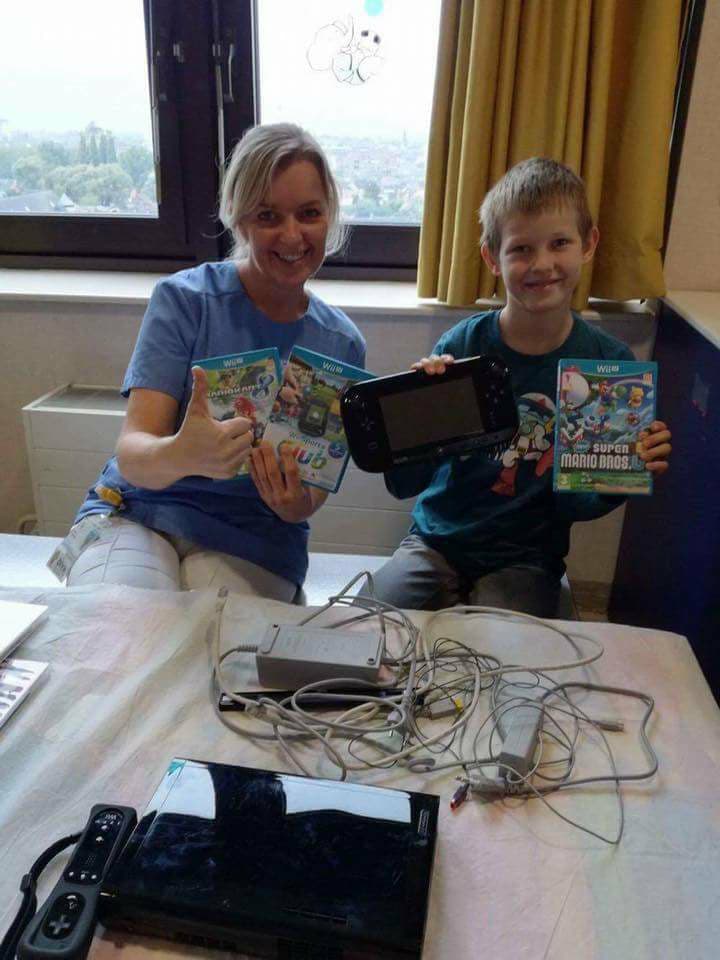 Onze activiteiten
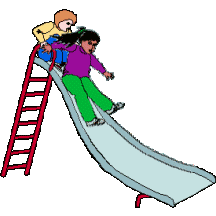 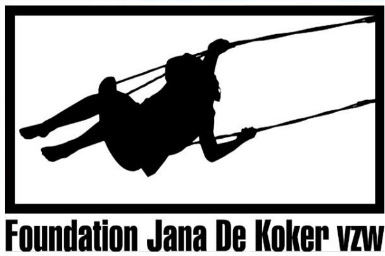 Buitenspeelgoed voor de appeltuin!
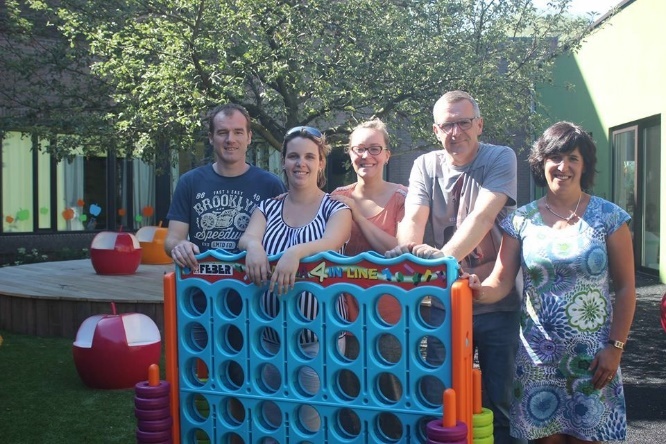 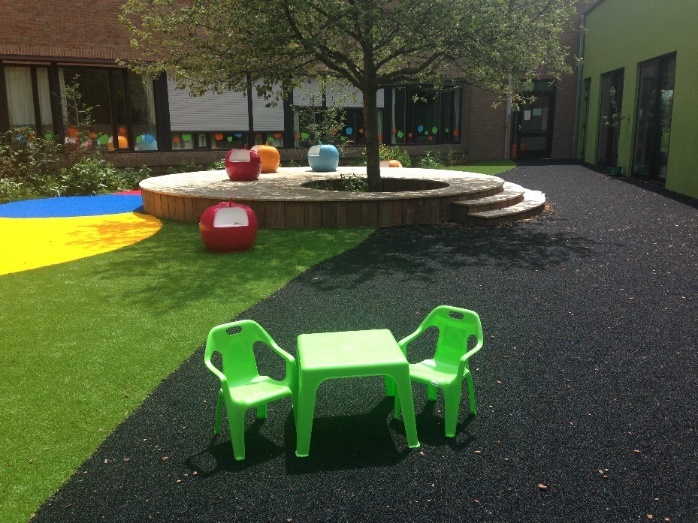 WOW! Buiten staat er nu ook speelgoed voor wanneer het zonnetje schijnt!
Onze activiteiten
Snoezelmateriaal
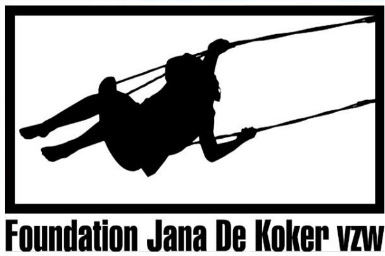 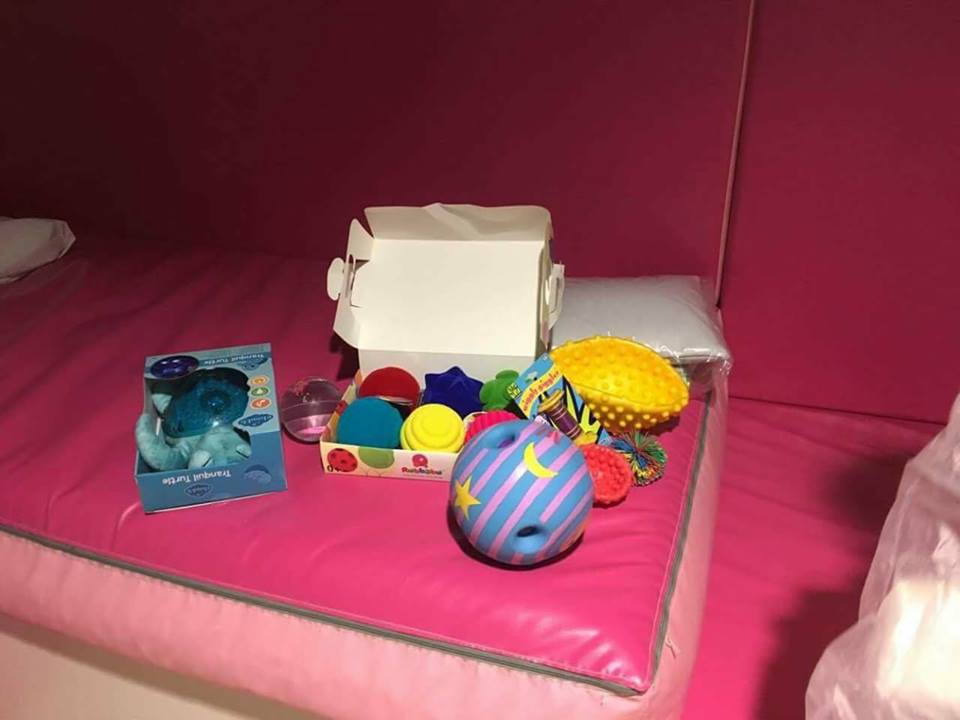 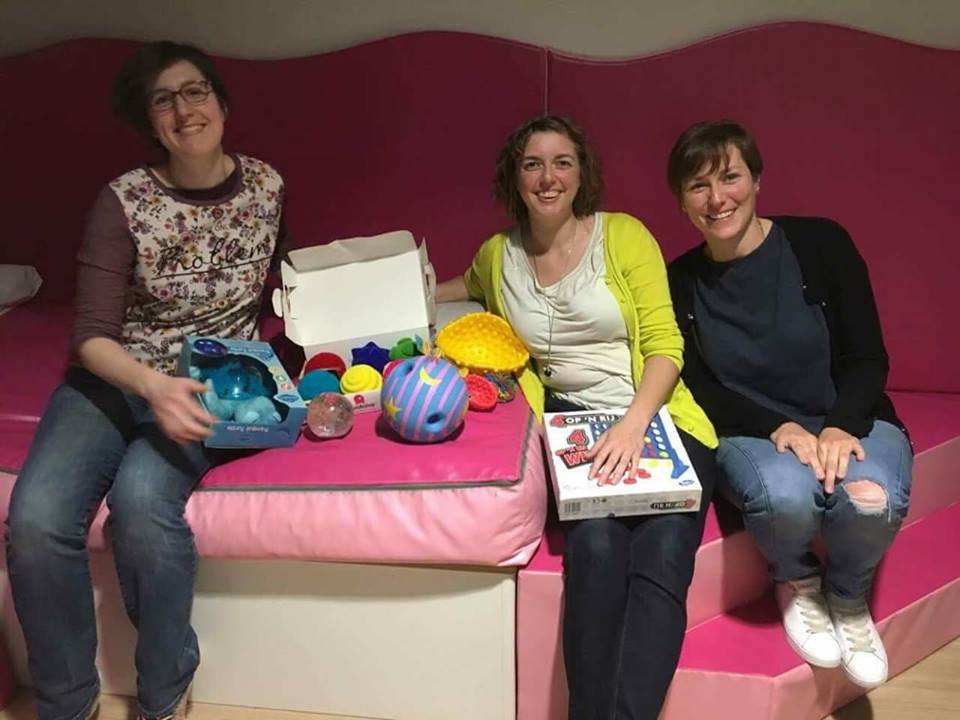 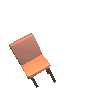 Onze activiteiten
Nieuw kindvriendelijk interieur!
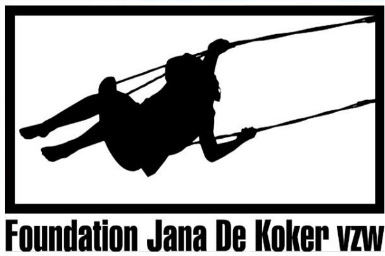 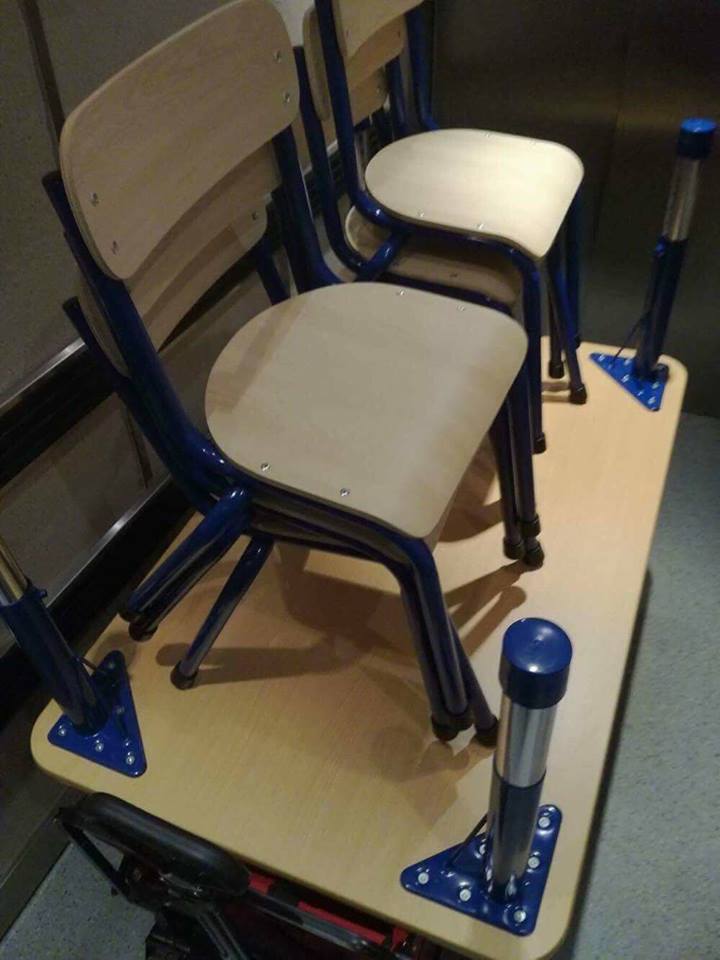 Ja hoor, wat mooi! De oude waren echt aan vervanging toe!
Heb je de nieuwe tafels en stoelen al gezien in de speelruimte?